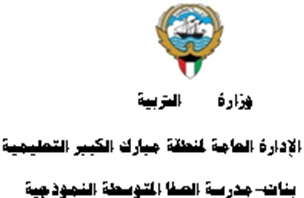 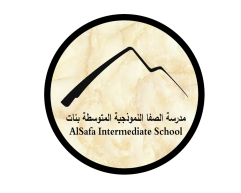 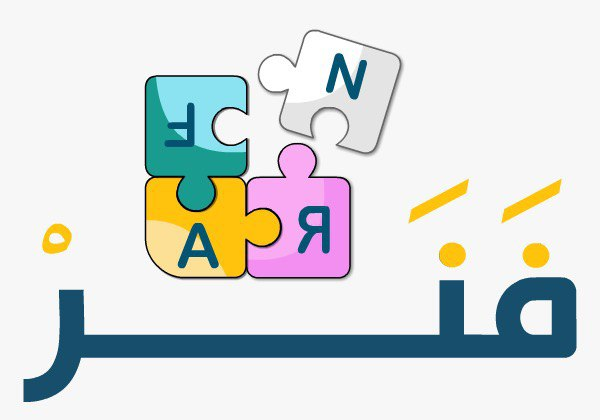 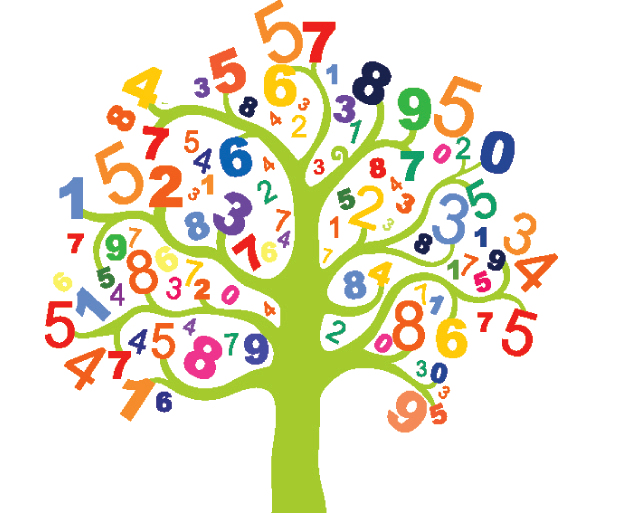 (9-6):طرح الأعداد الصحيحة                إعداد المعلمة: أ / مريهان مصطفى
رئيسة قسم الرياضيات : هنادي العمران 
مديرة المدرسة : أ / ليلى حسين  اكبر
(9-6): طرح الأعداد الصحيحة
صفحة 119
التمهيد
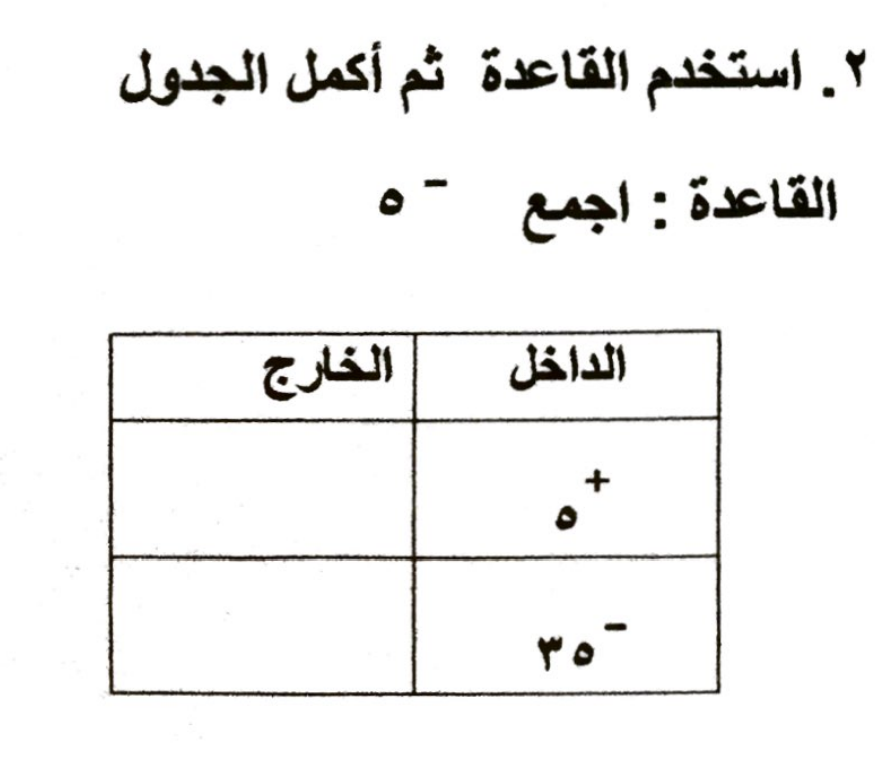 + 5 + - 5 = 0
- 35 + -5 = - 40
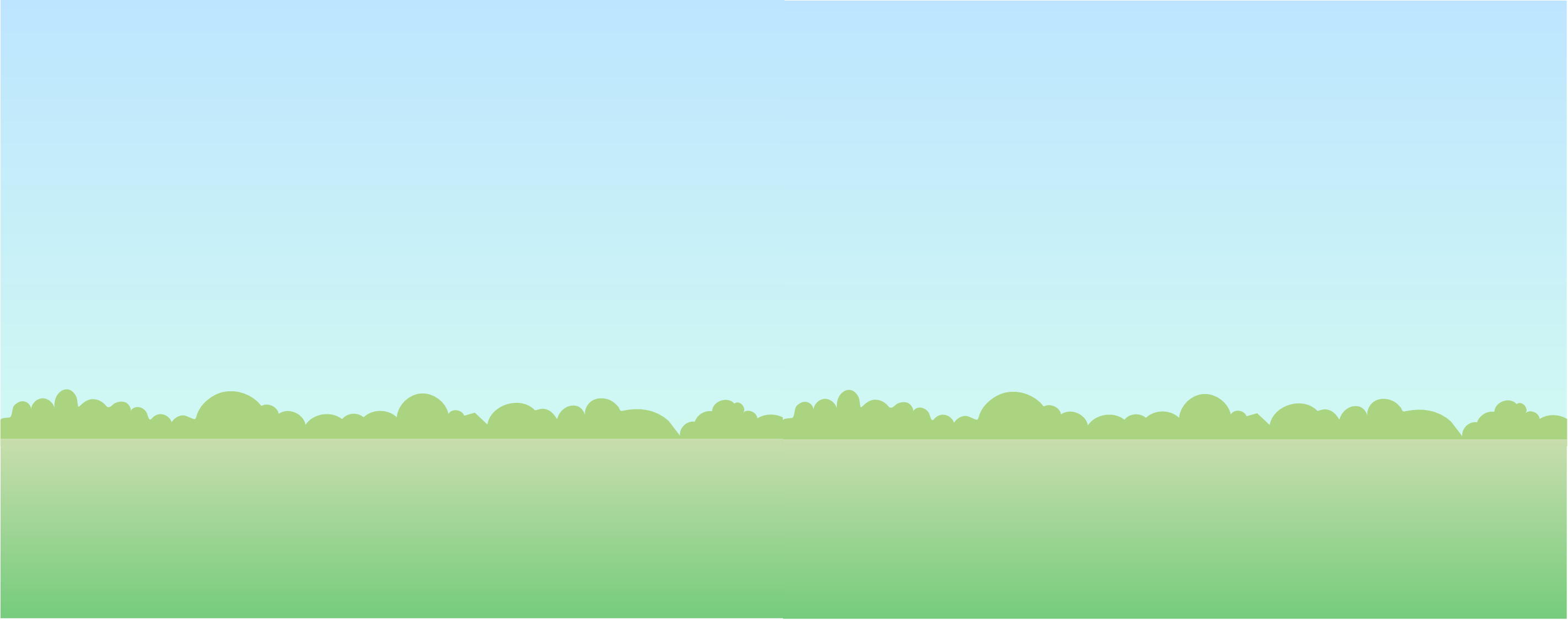 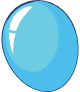 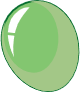 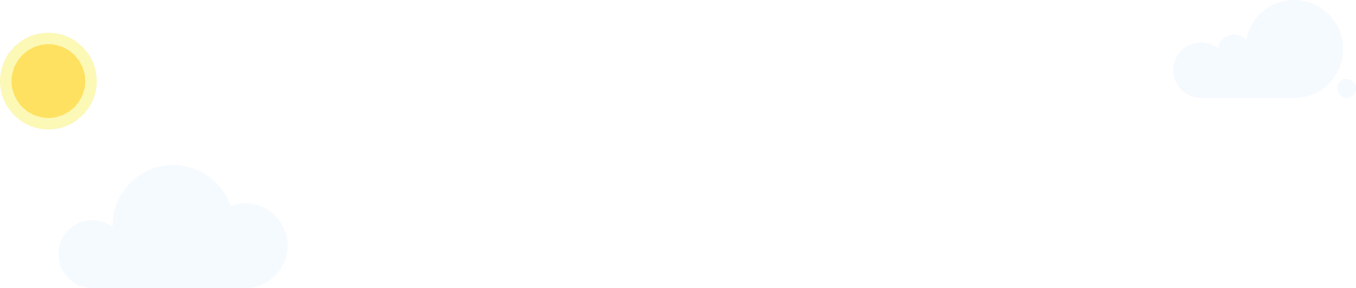 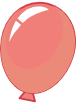 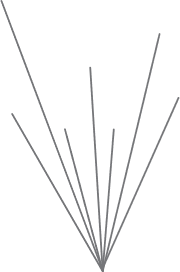 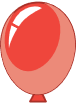 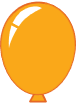 علينا انقاذ المهرج بالإجابة على الأسئلة التالية :
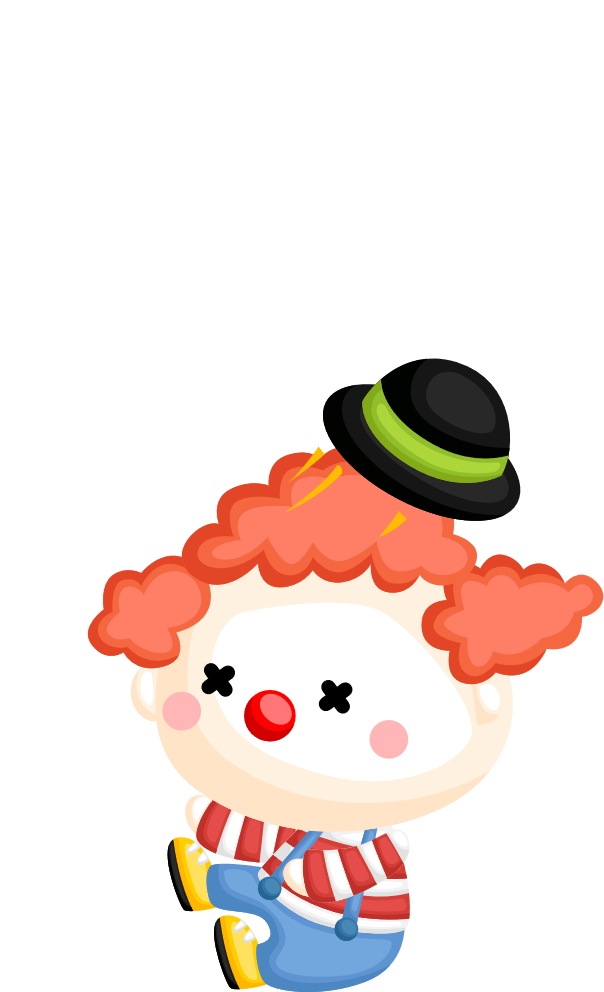 ما هو المعكوس الجمعي للعدد + 12 ؟
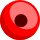 ما هو المعكوس الجمعي للعدد  ــ 5 ؟
أوجدي ناتج : + 5 + + 4
أوجدي ناتج : ــ 7 + ــ 2
أوجدي ناتج : + 12 + ــ 7
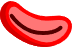 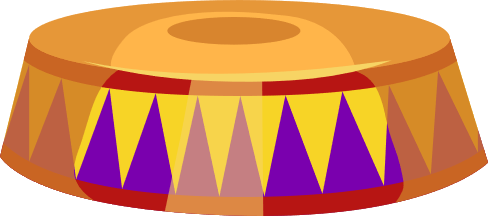 عرض الدرس
كتاب الطالب صفحة 119
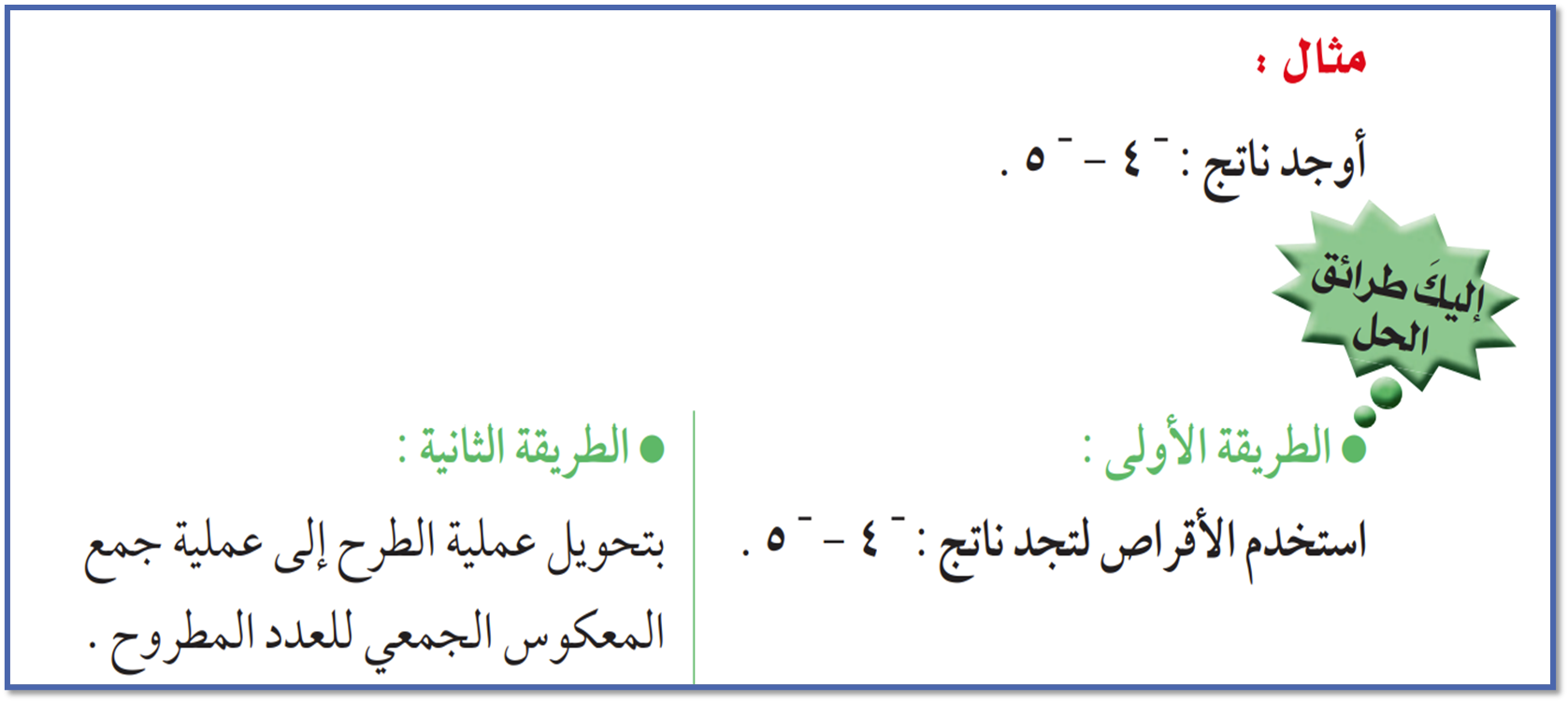 كتاب الطالب صفحة 119
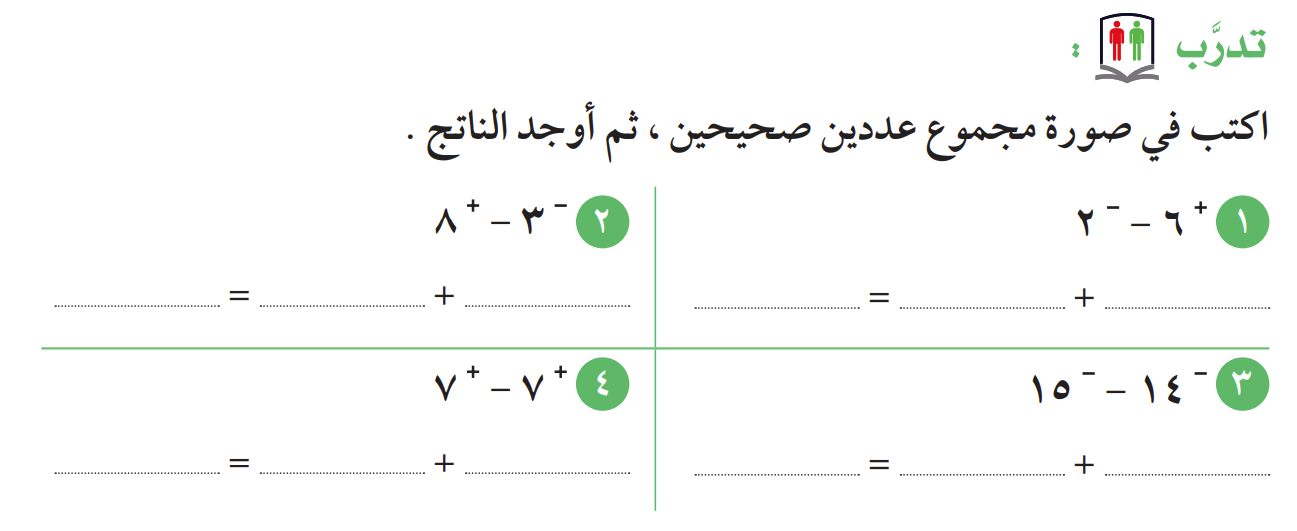 + 8
+ 2
- 11
- 8
+ 6
- 3
0
- 7
+ 1
+ 15
+ 7
- 14
فاصل تعليمي
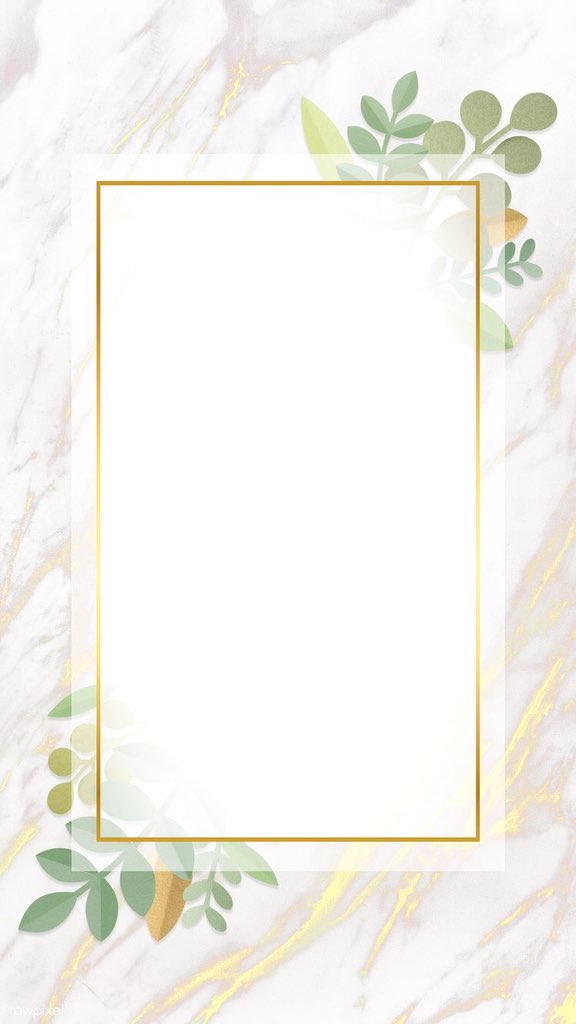 لعبةالبحث عن الاختلاف
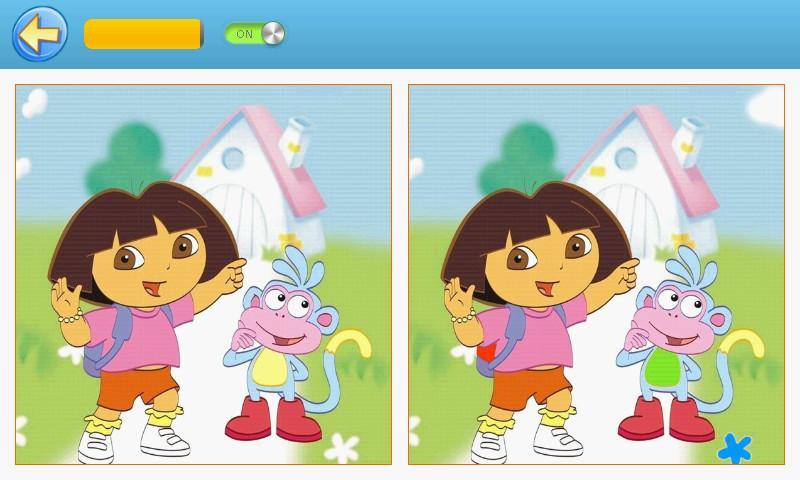 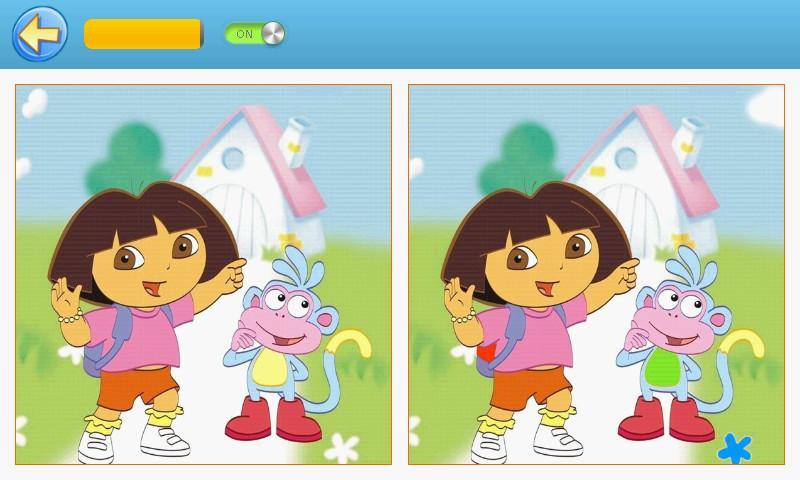 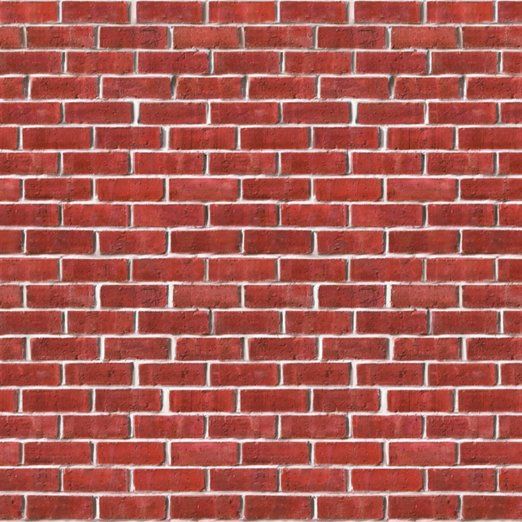 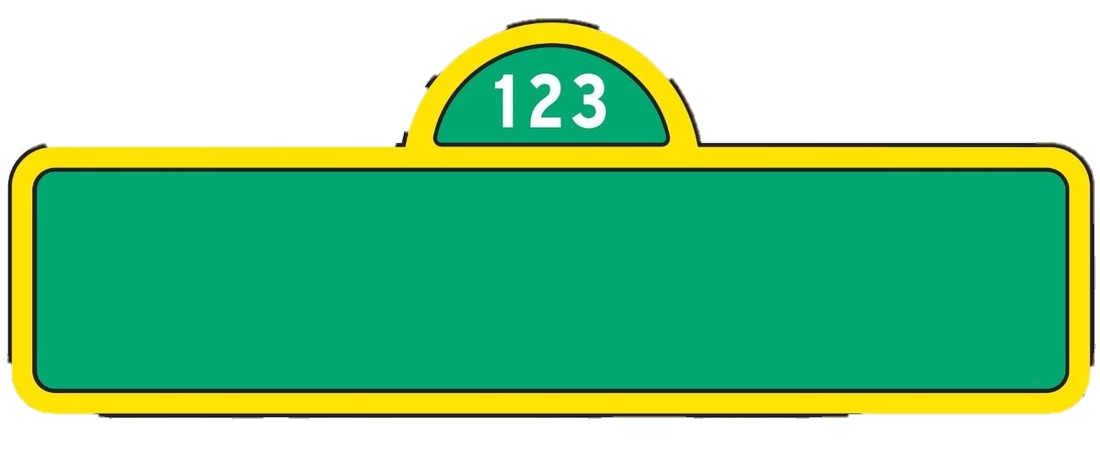 هيا لنلعب مع افتح يا سمسم
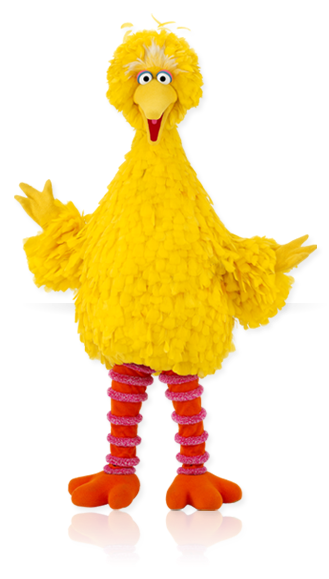 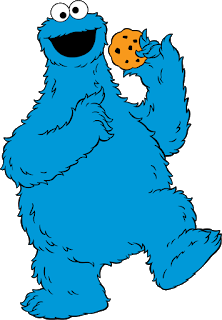 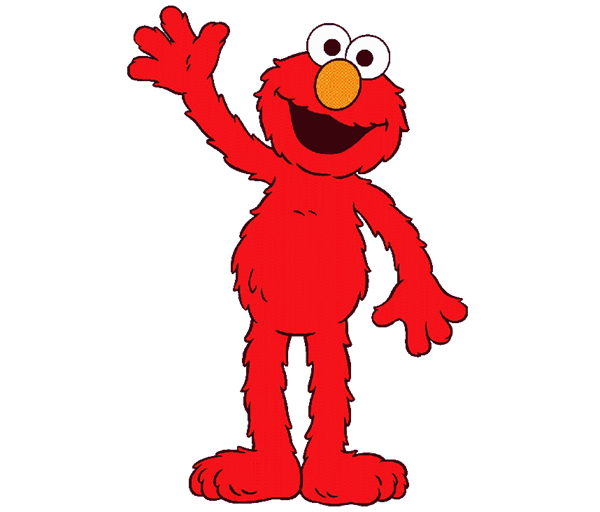 @the.goodteacher
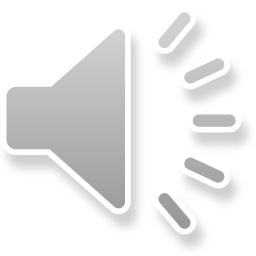 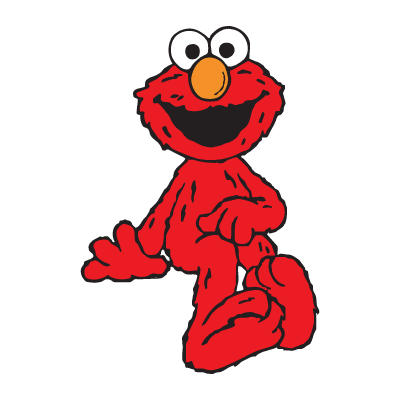 اوجد ناتج ما يلي :-
+7 ــ +3
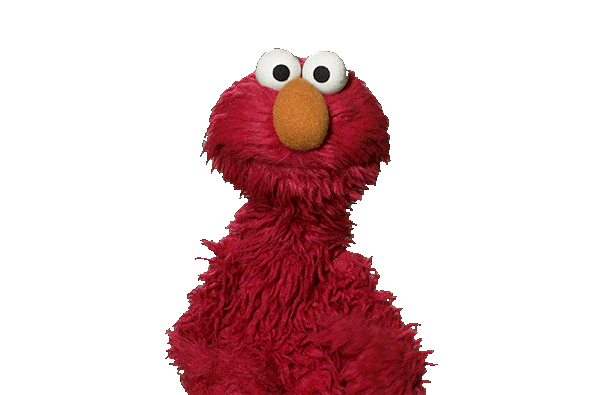 +7 + ــ3 = +4
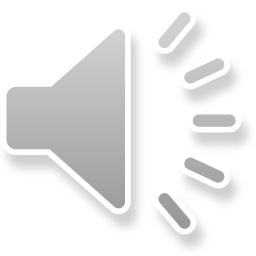 اوجد ناتج ما يلي :-
ــ14 ـــ ــ 5
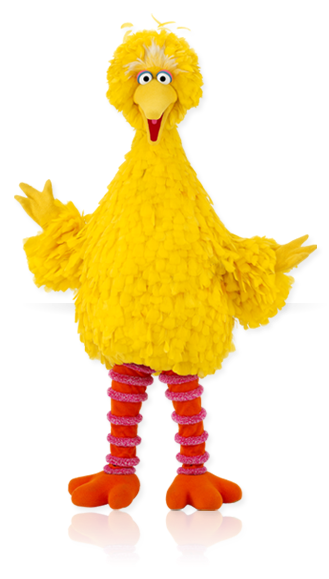 ــ14 + +5 = ــ9
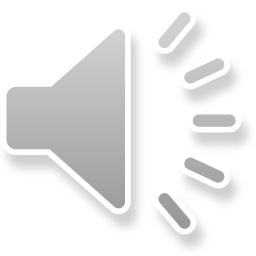 اوجد ناتج ما يلي :-
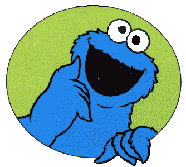 ــ9 ـــ + 5
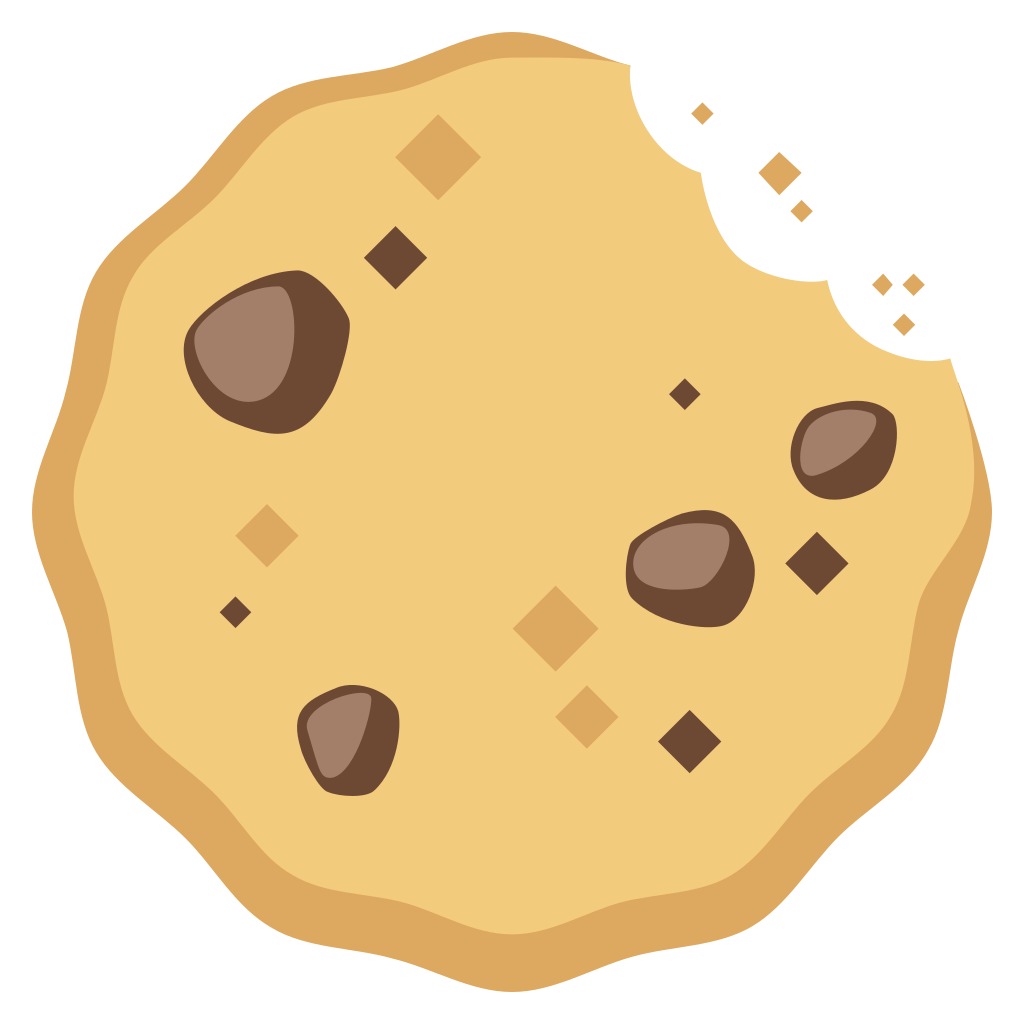 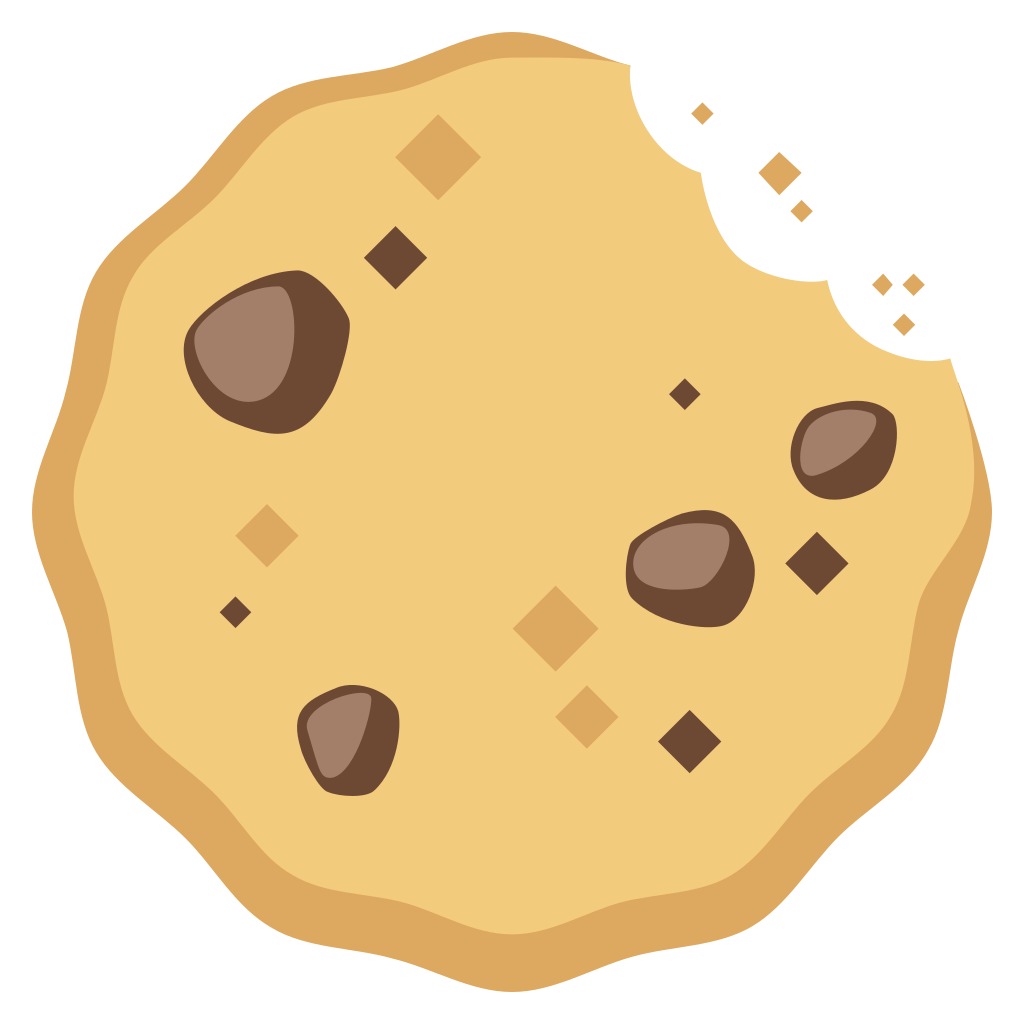 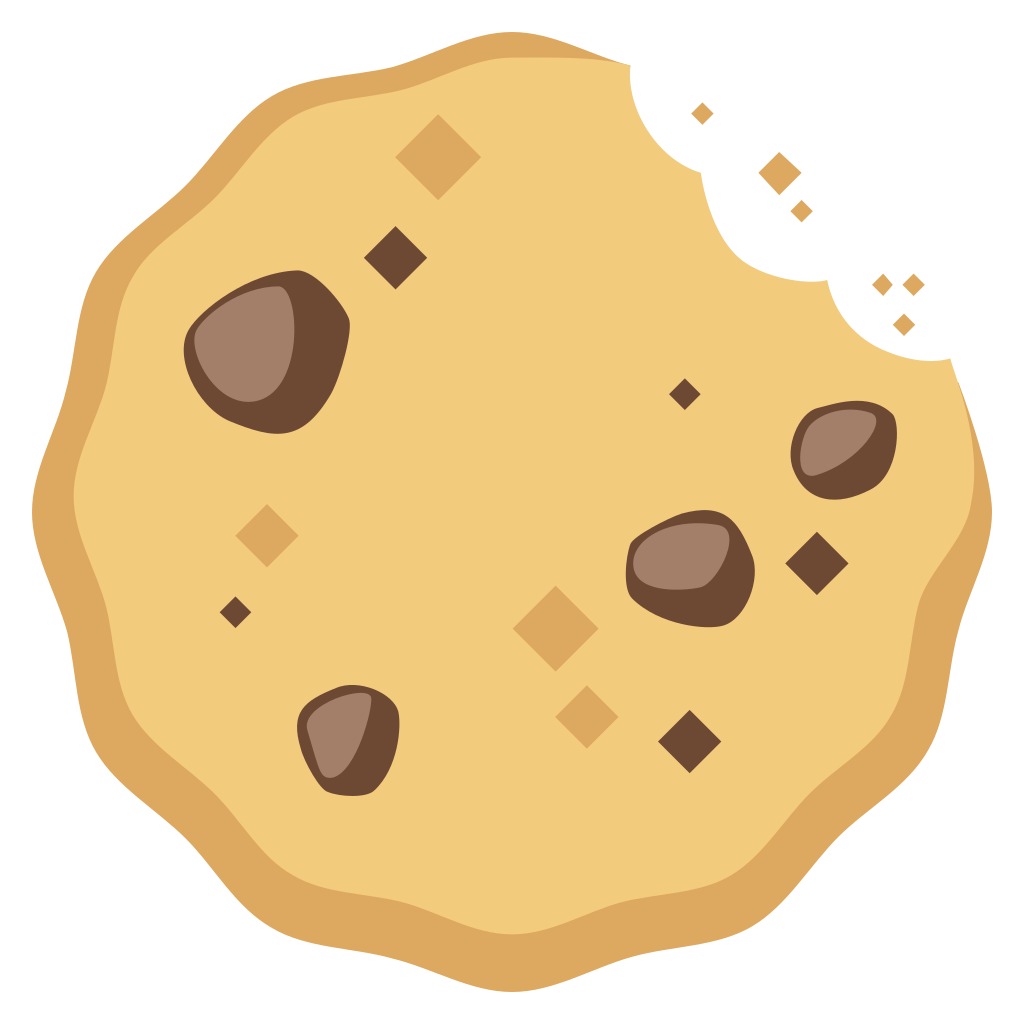 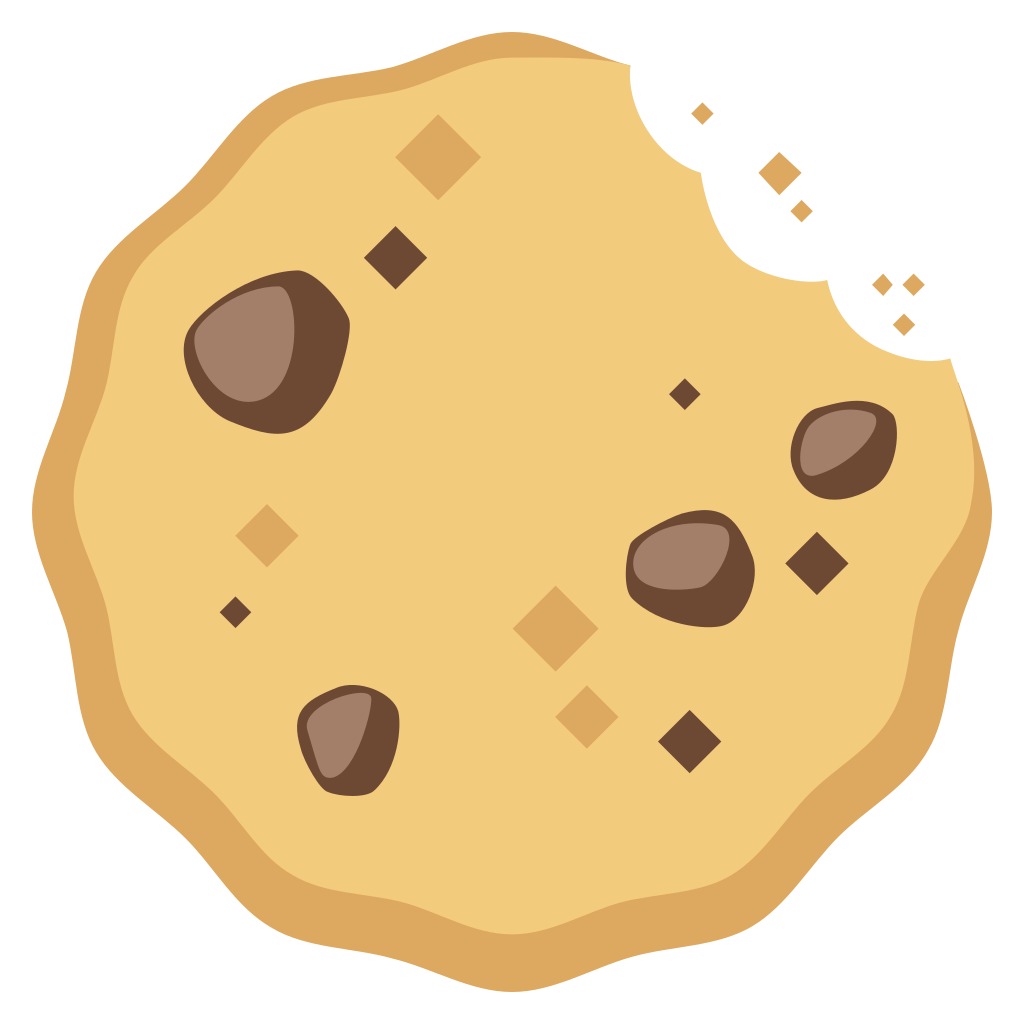 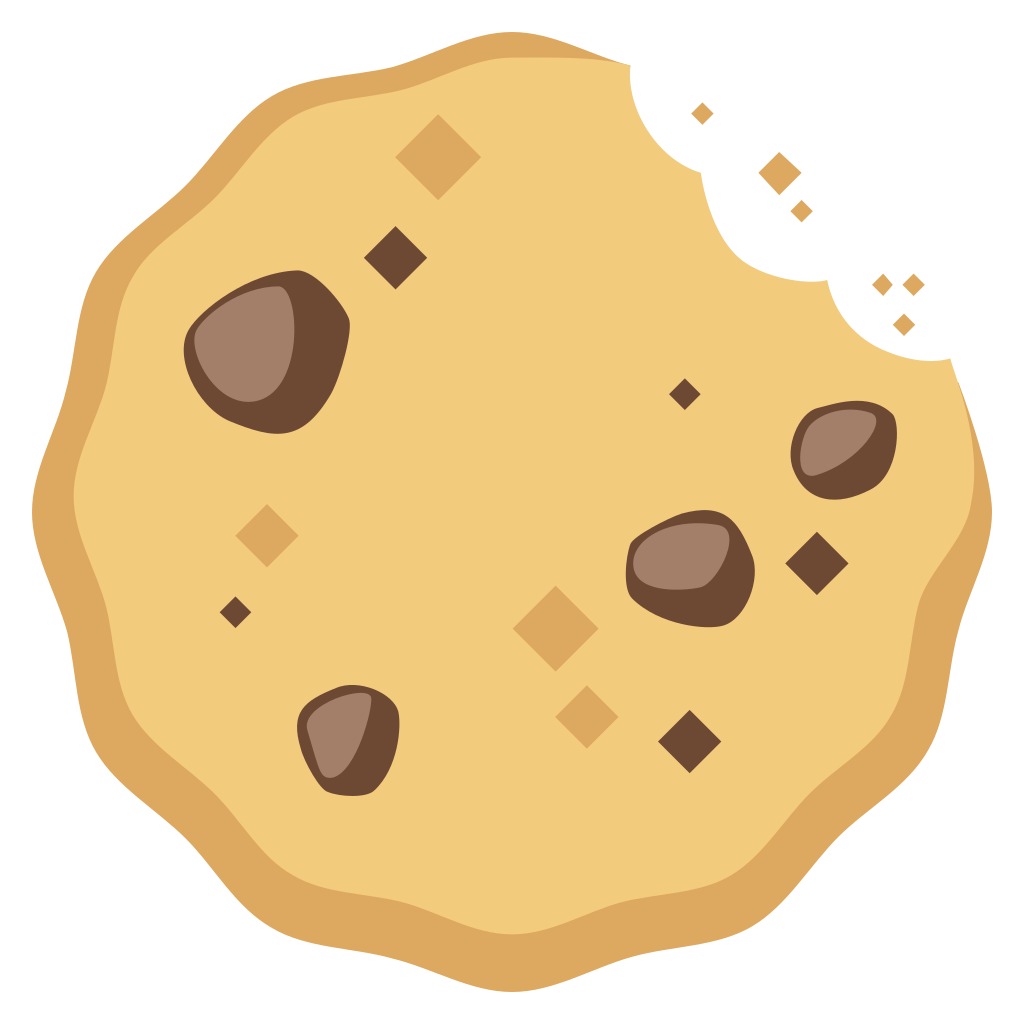 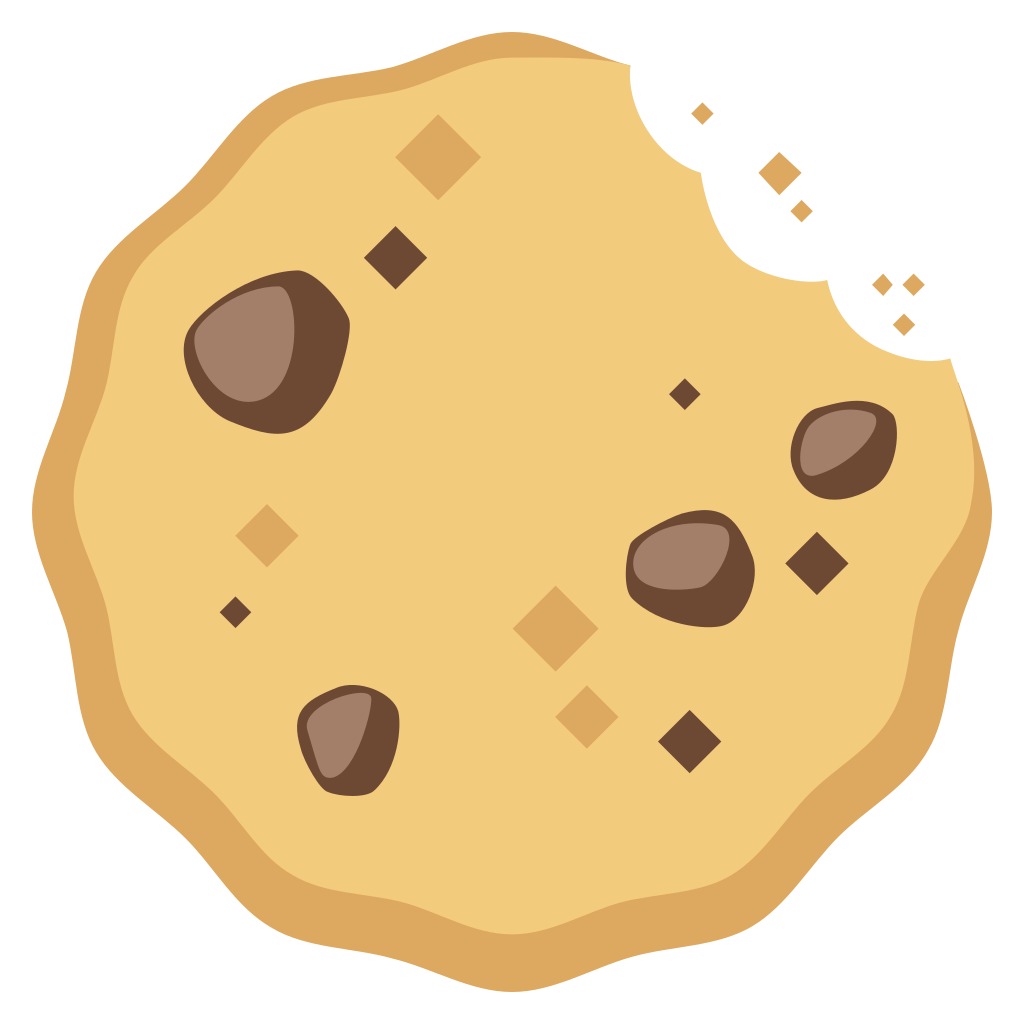 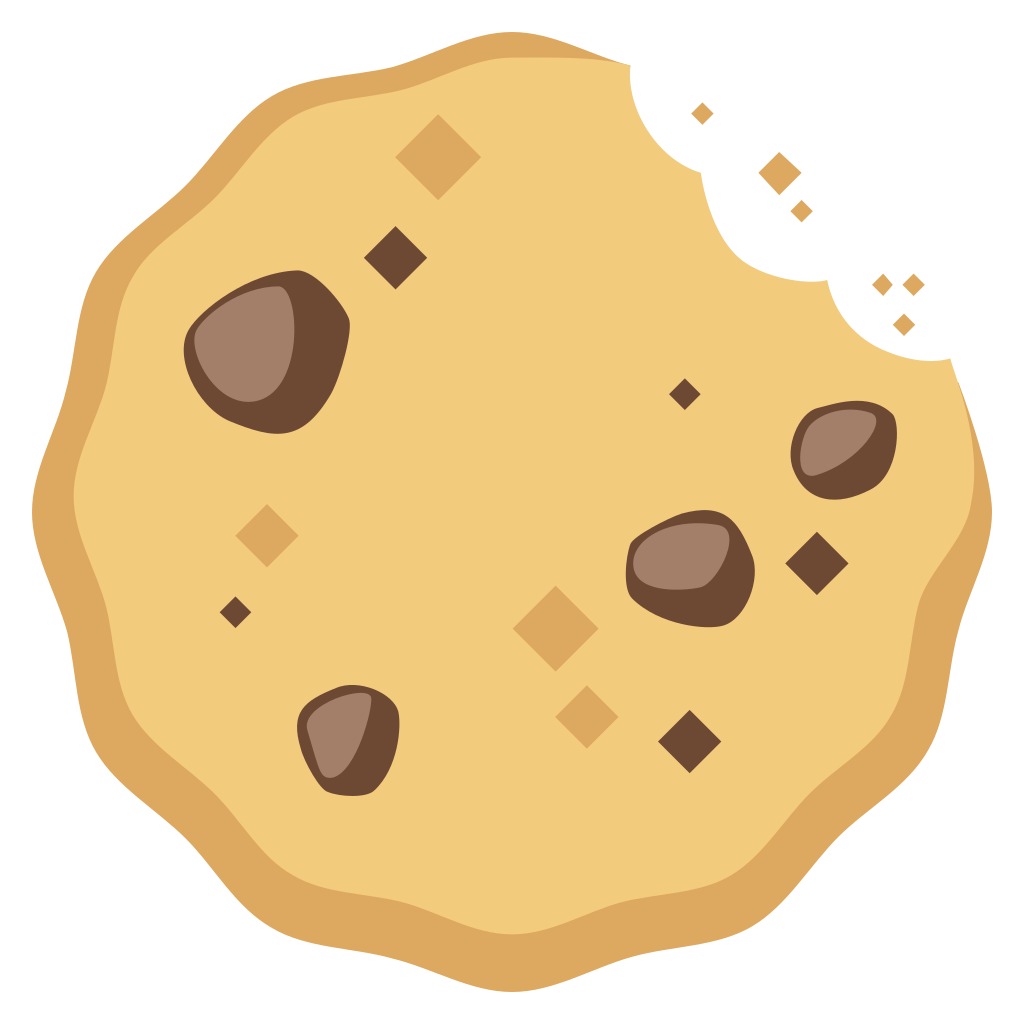 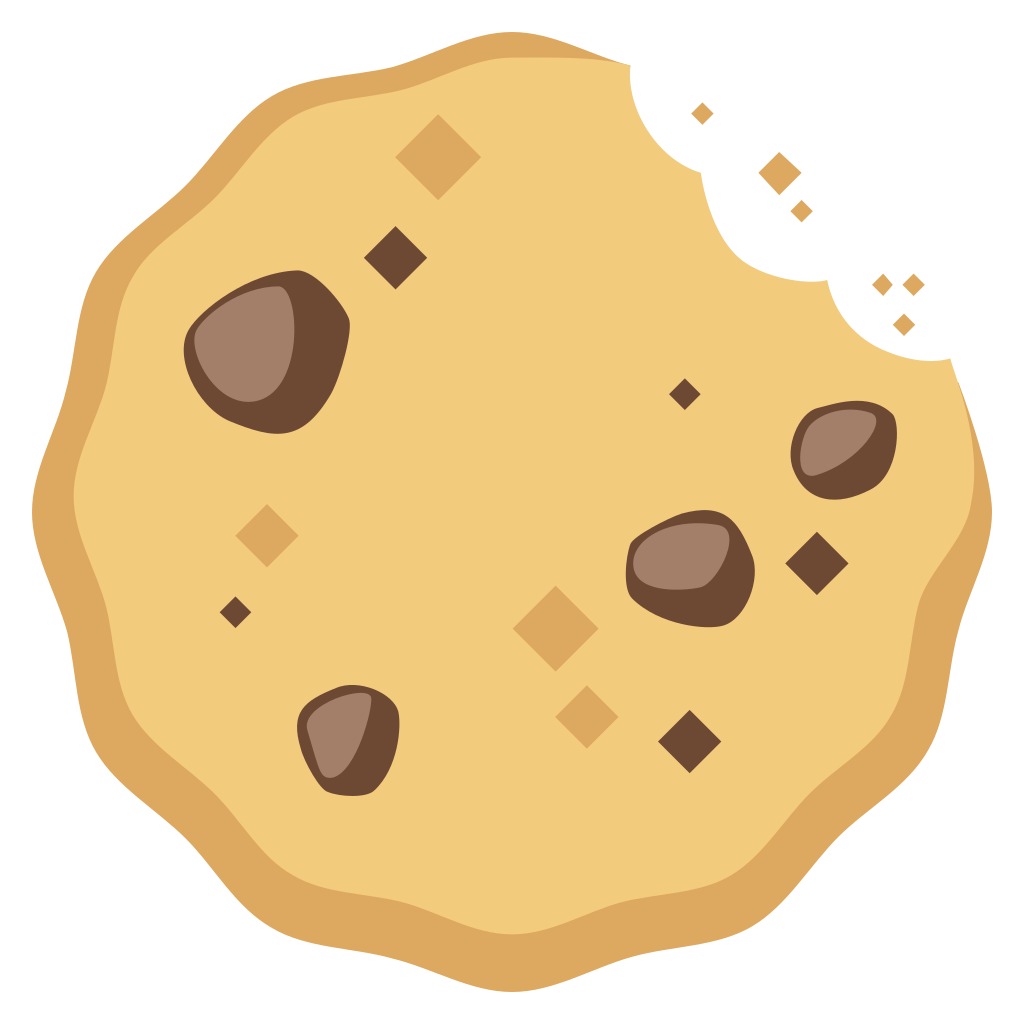 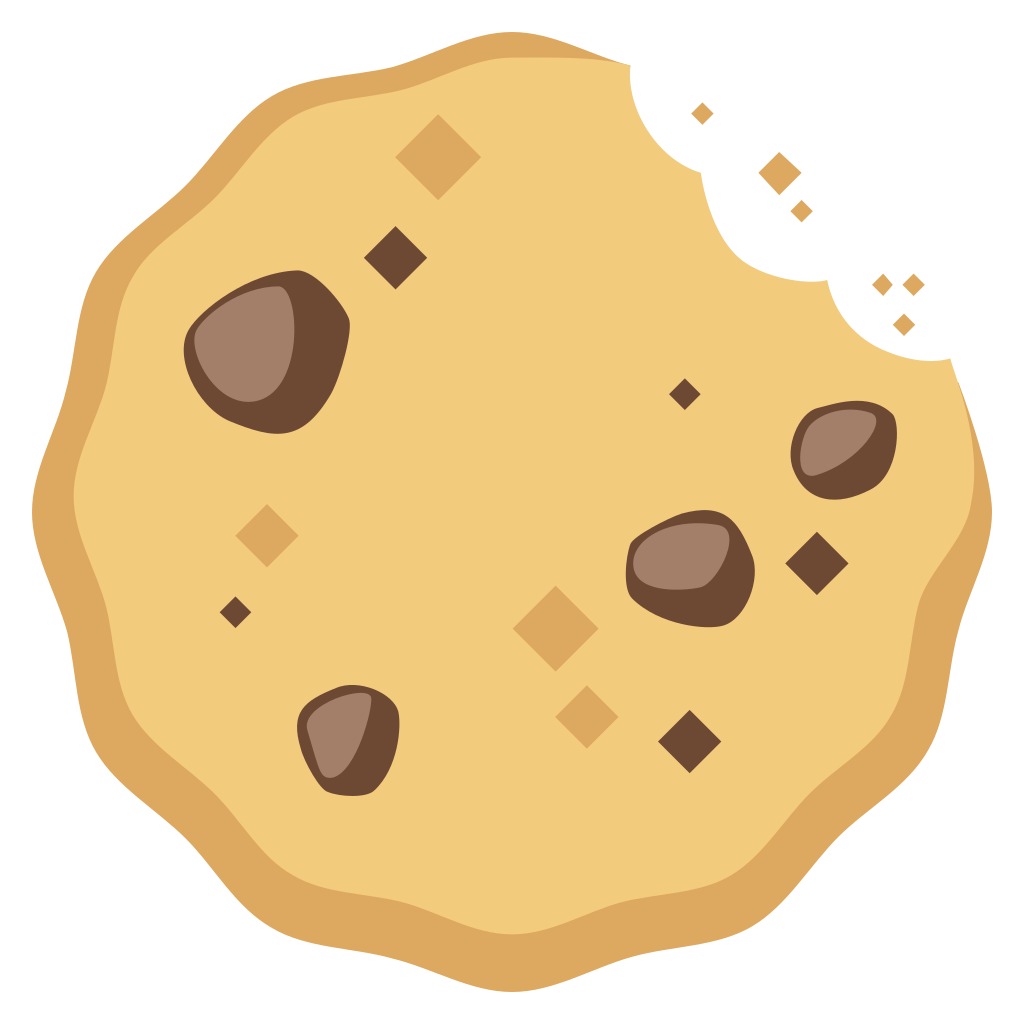 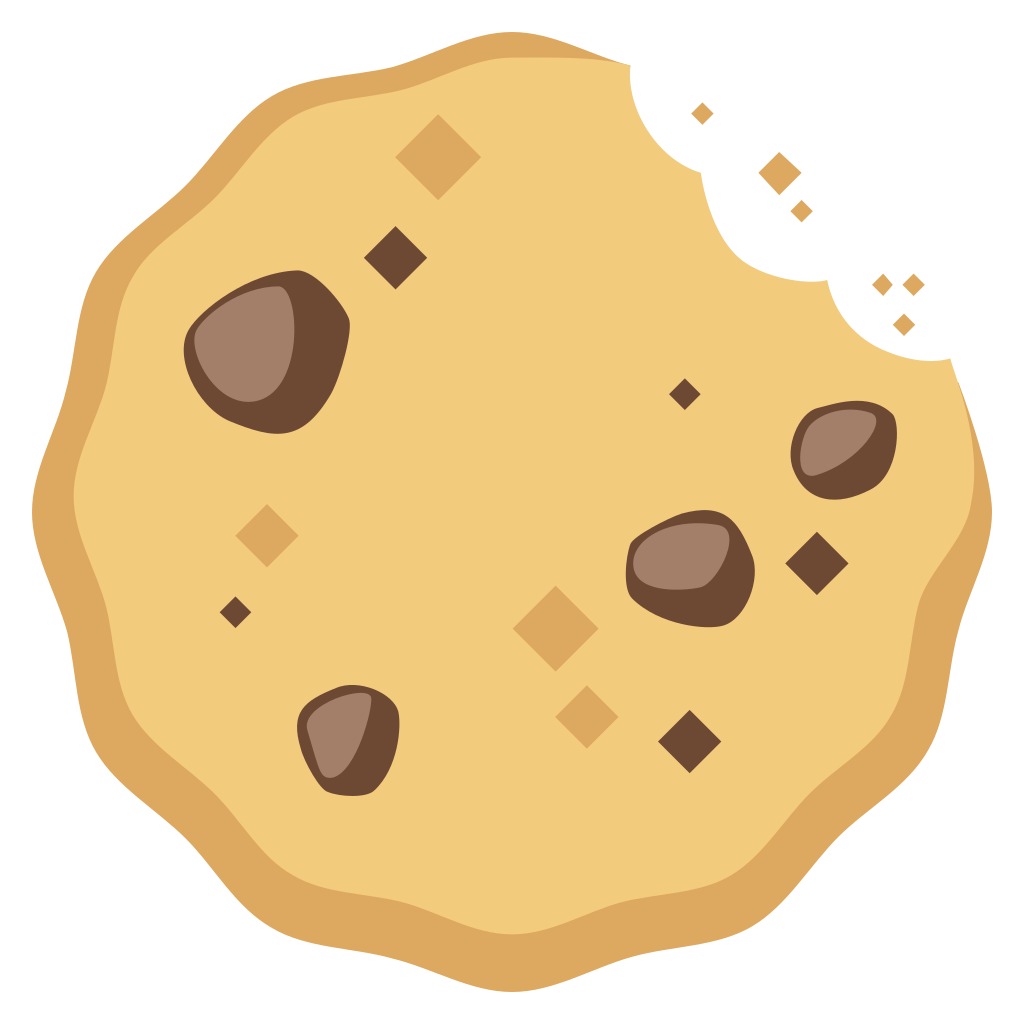 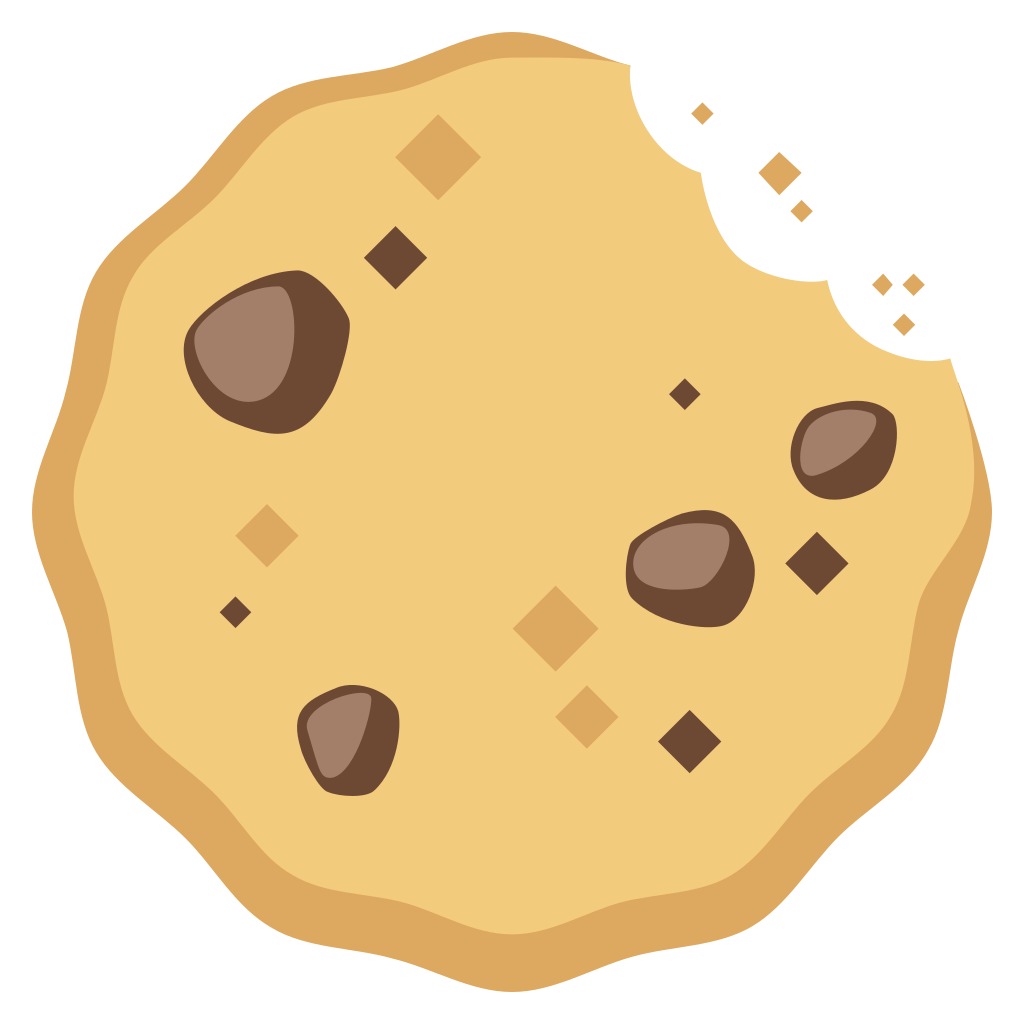 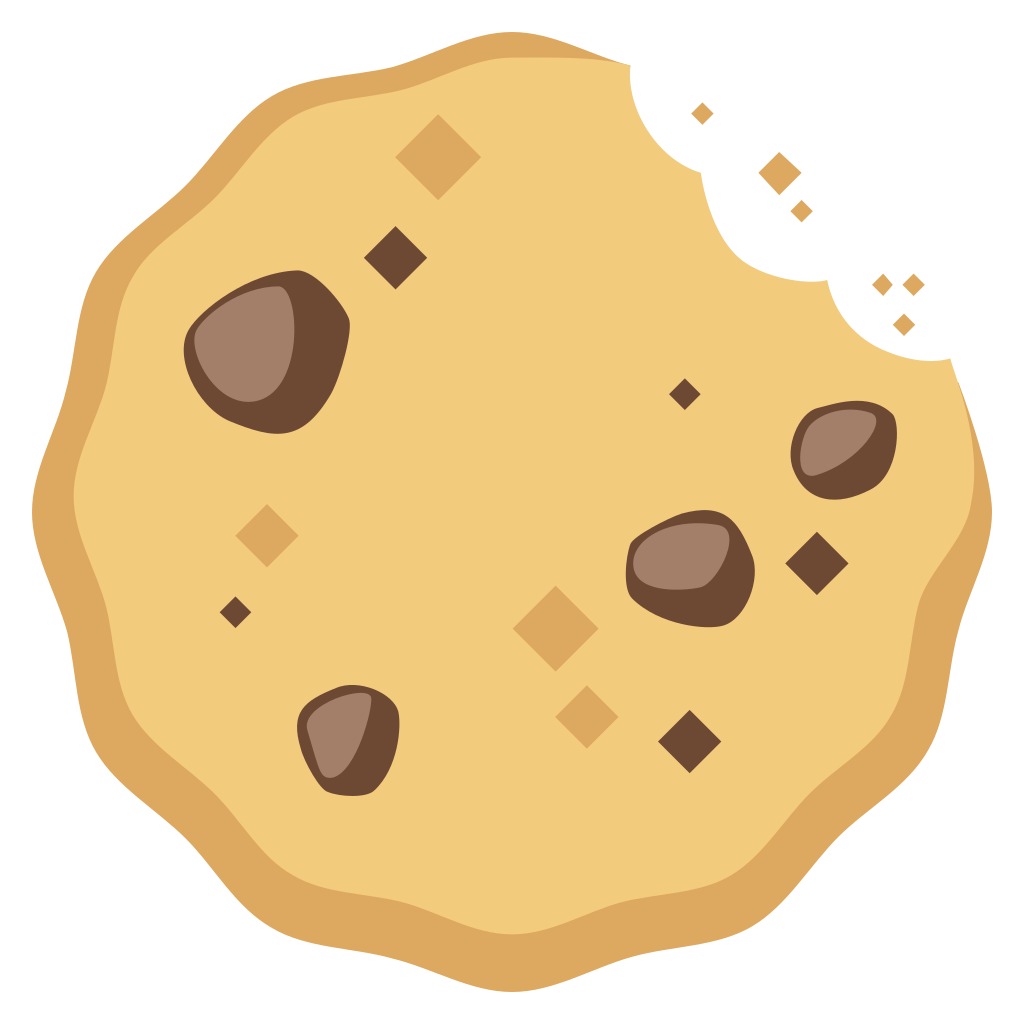 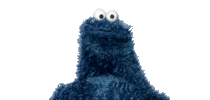 ــ9 + ــ5 = ــ14
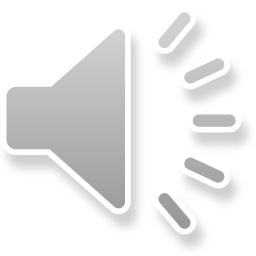 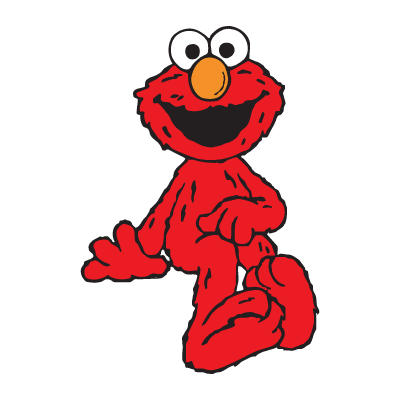 اوجد ناتج ما يلي :-
0 ـــ ــ4
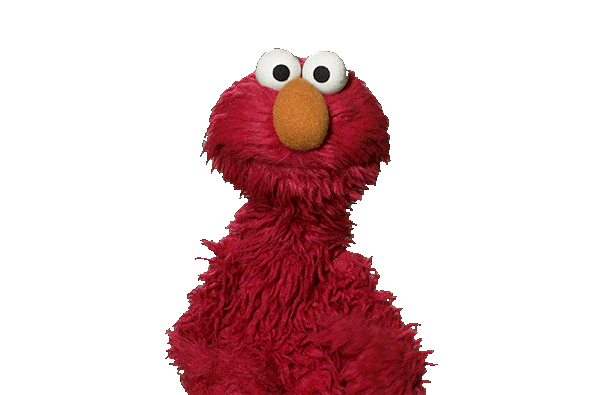 0 + +4 = +4
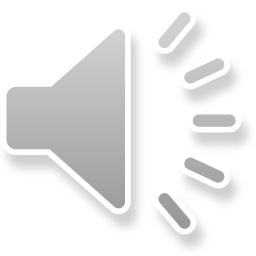 اوجد ناتج ما يلي :-
ــ10 ـــ ــ 10
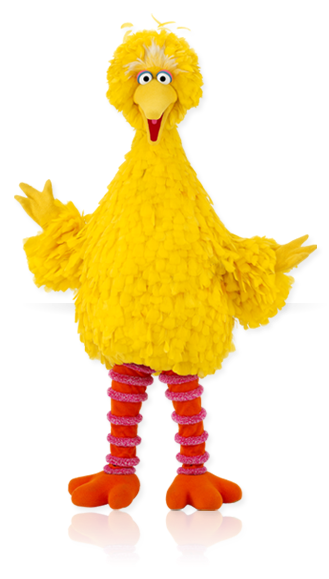 ــ10 + +10 = 0
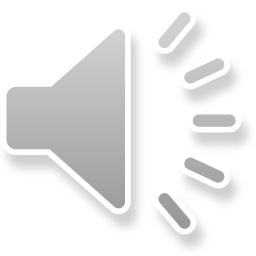 اوجد ناتج ما يلي :-
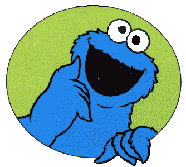 0 ـــ +21
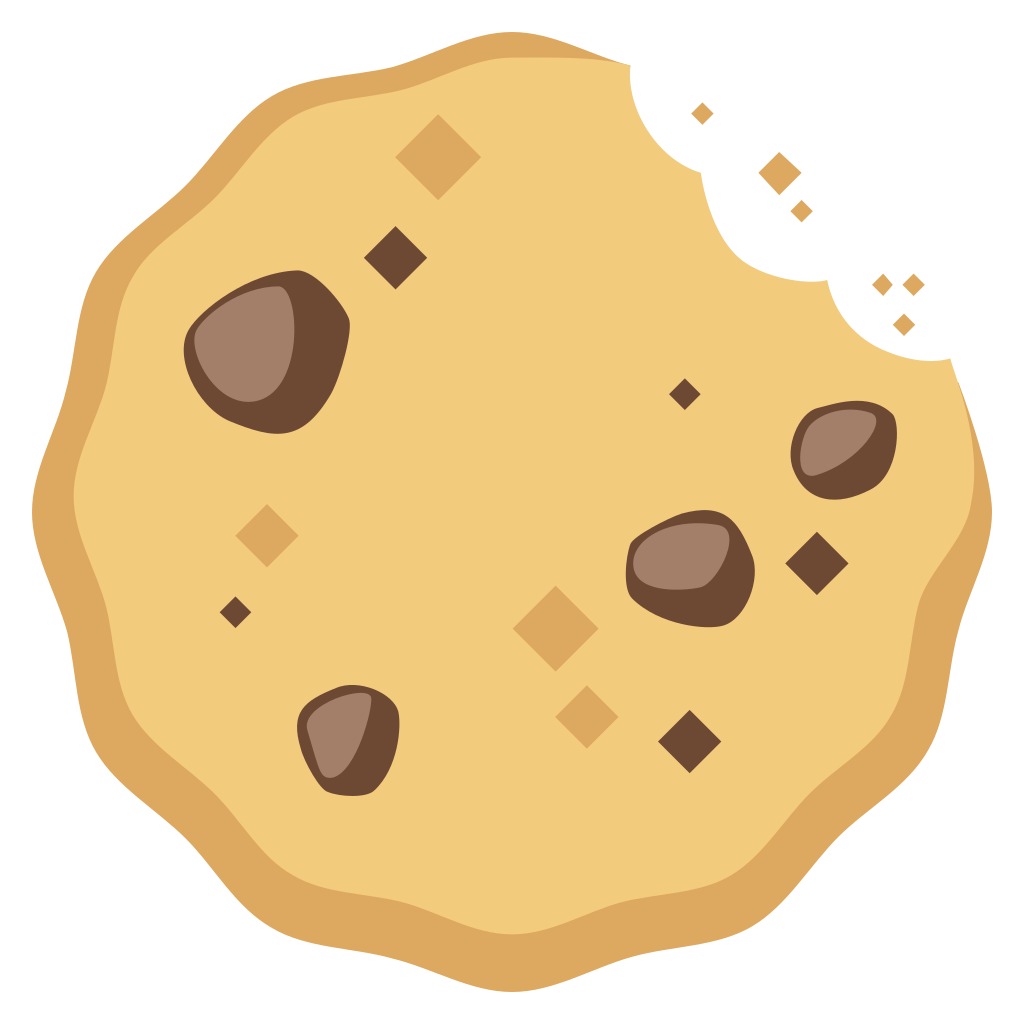 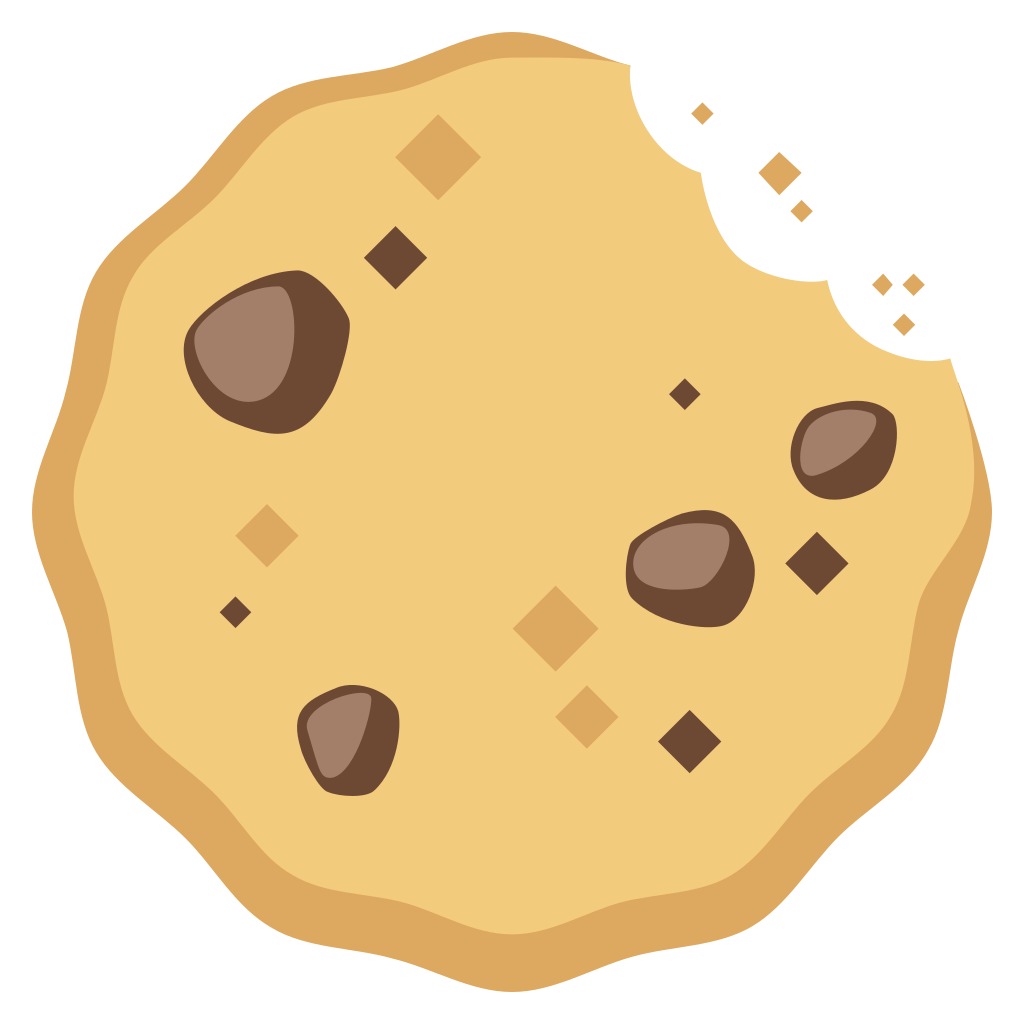 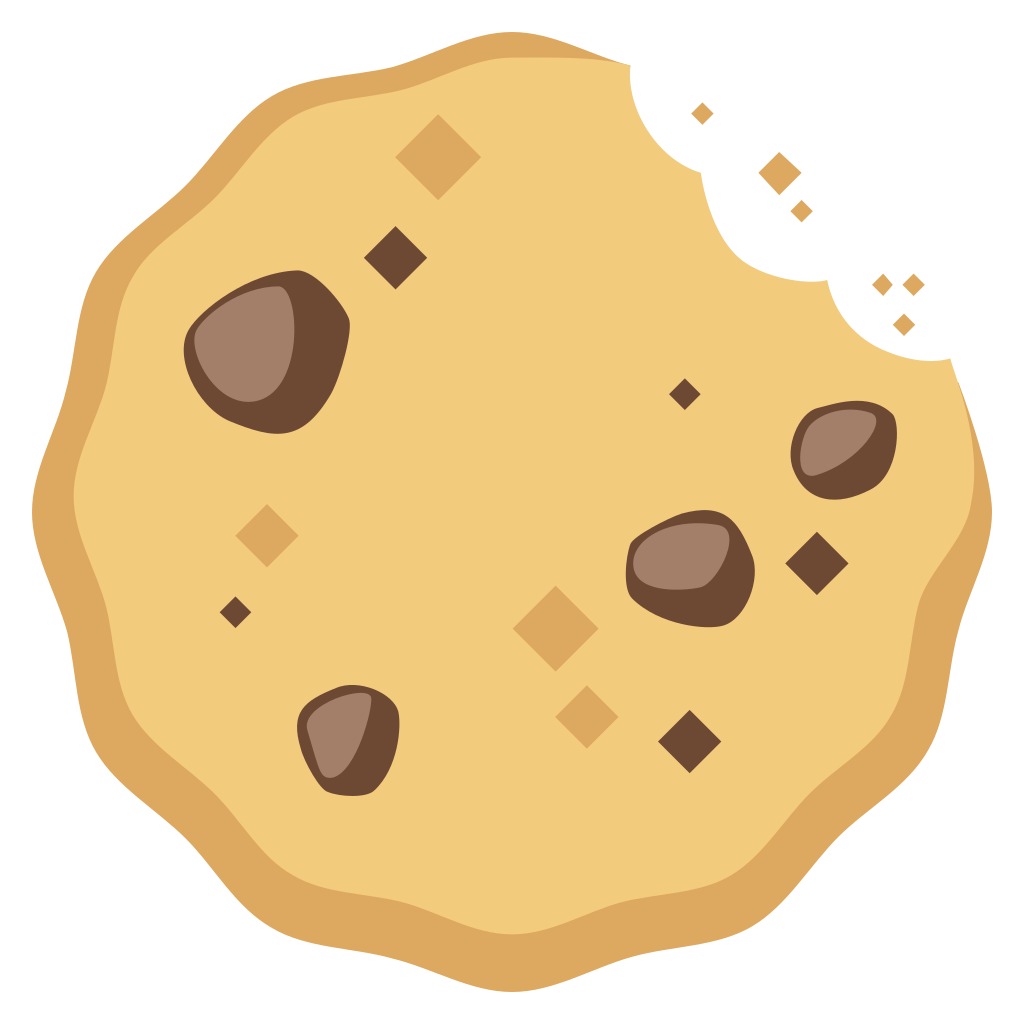 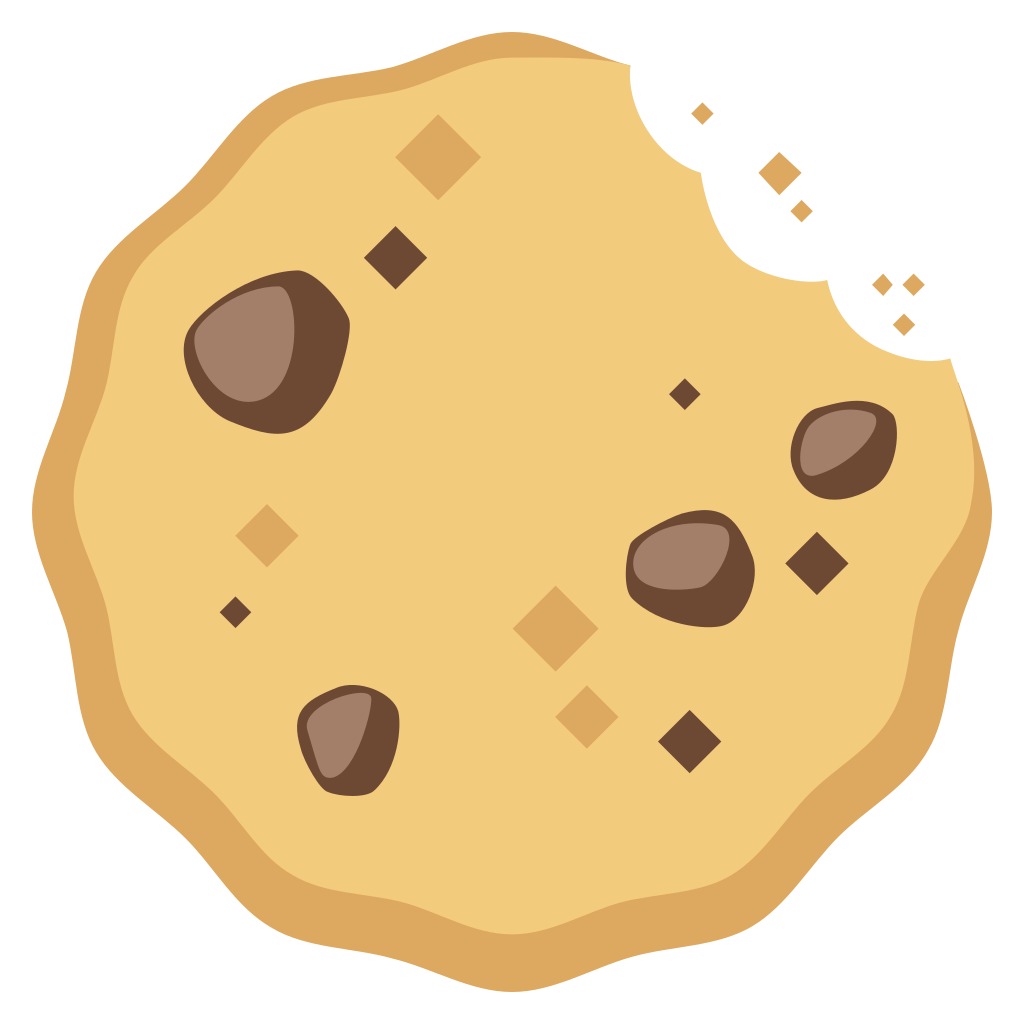 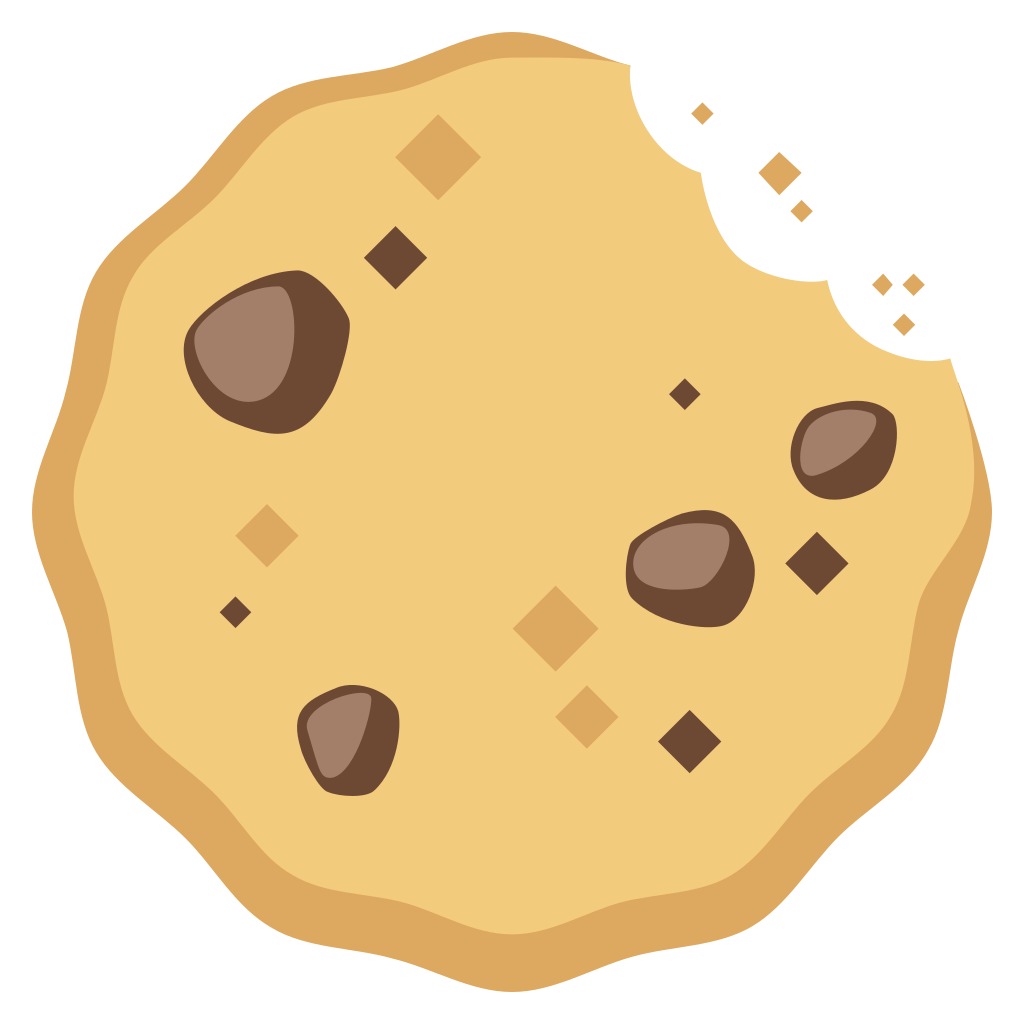 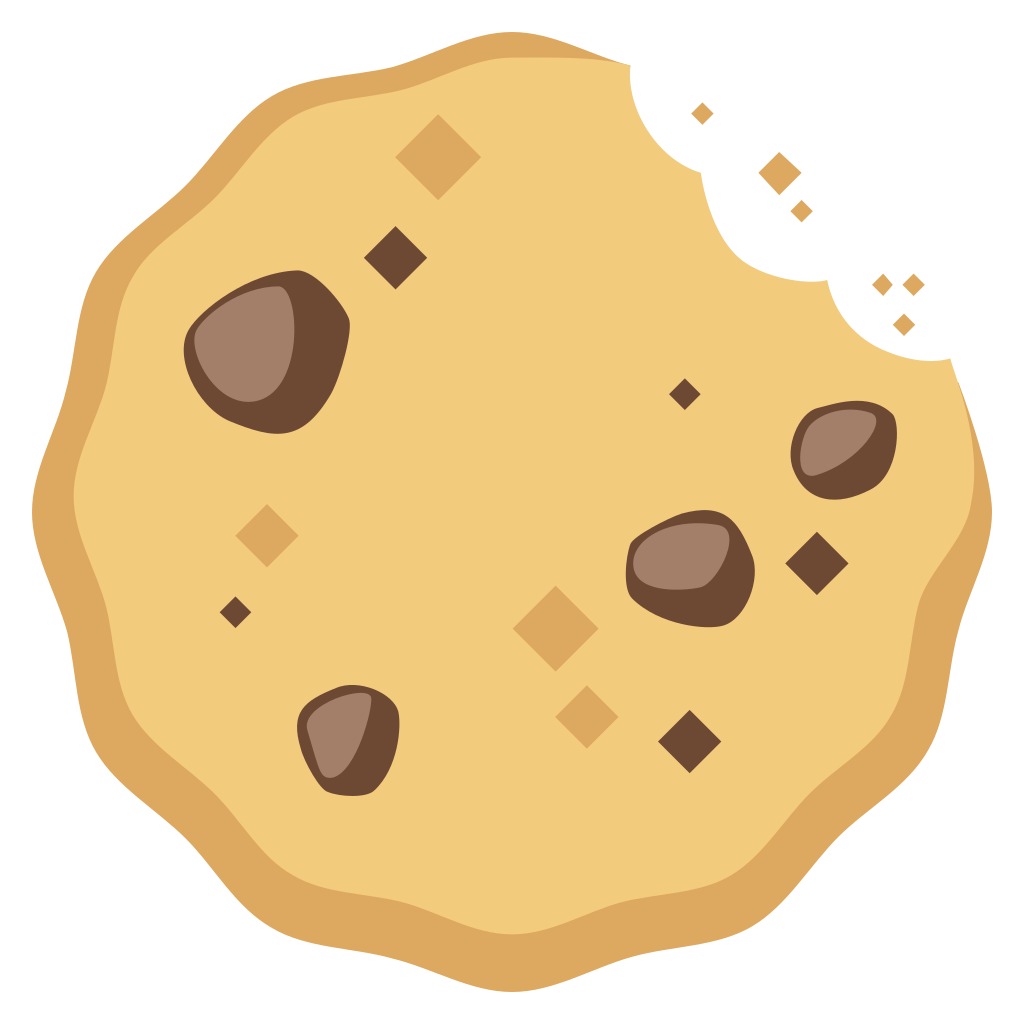 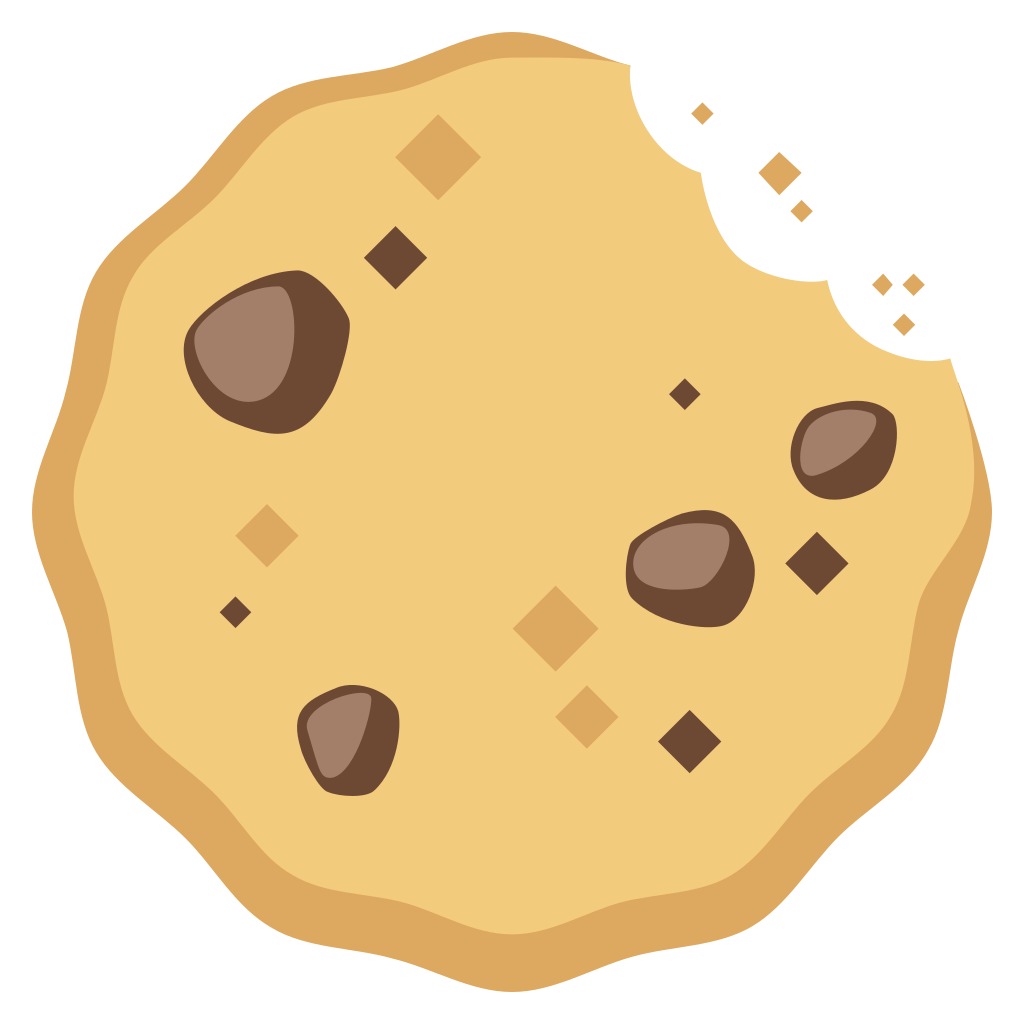 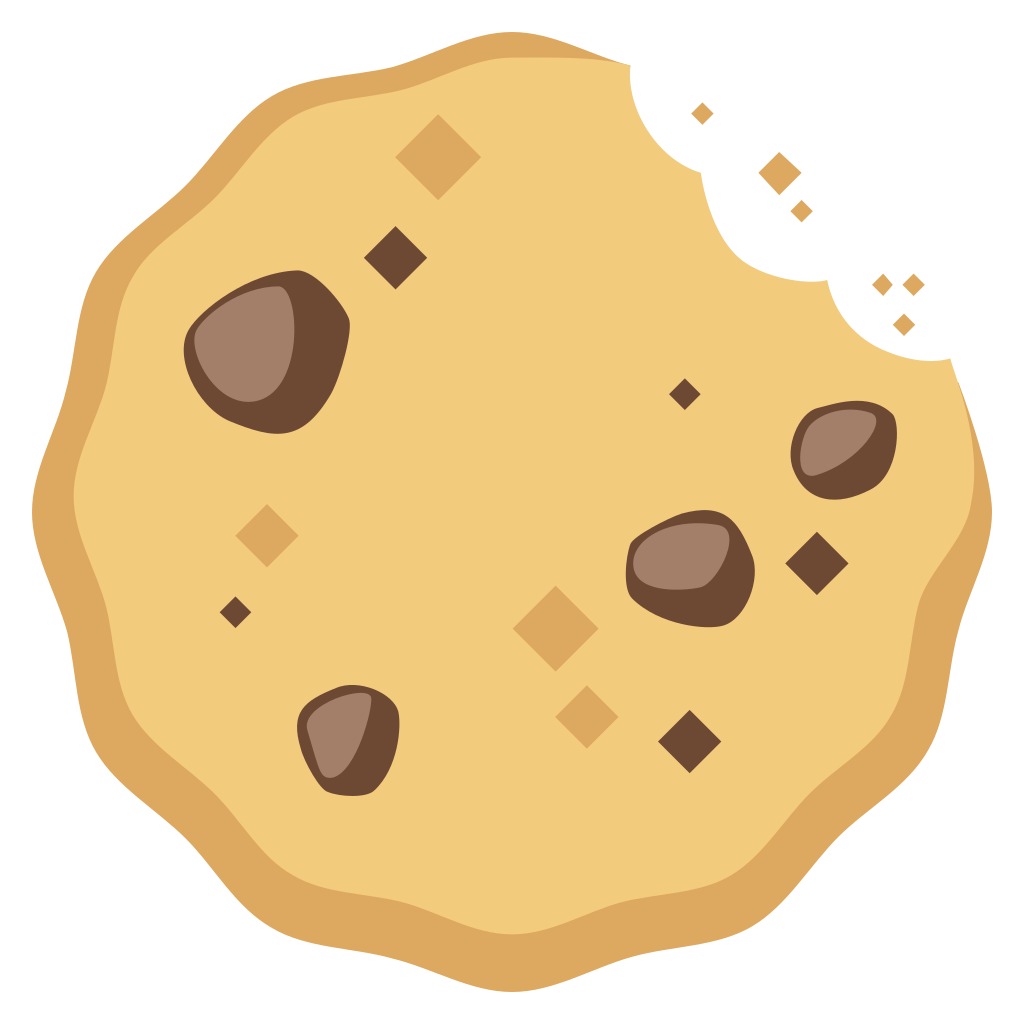 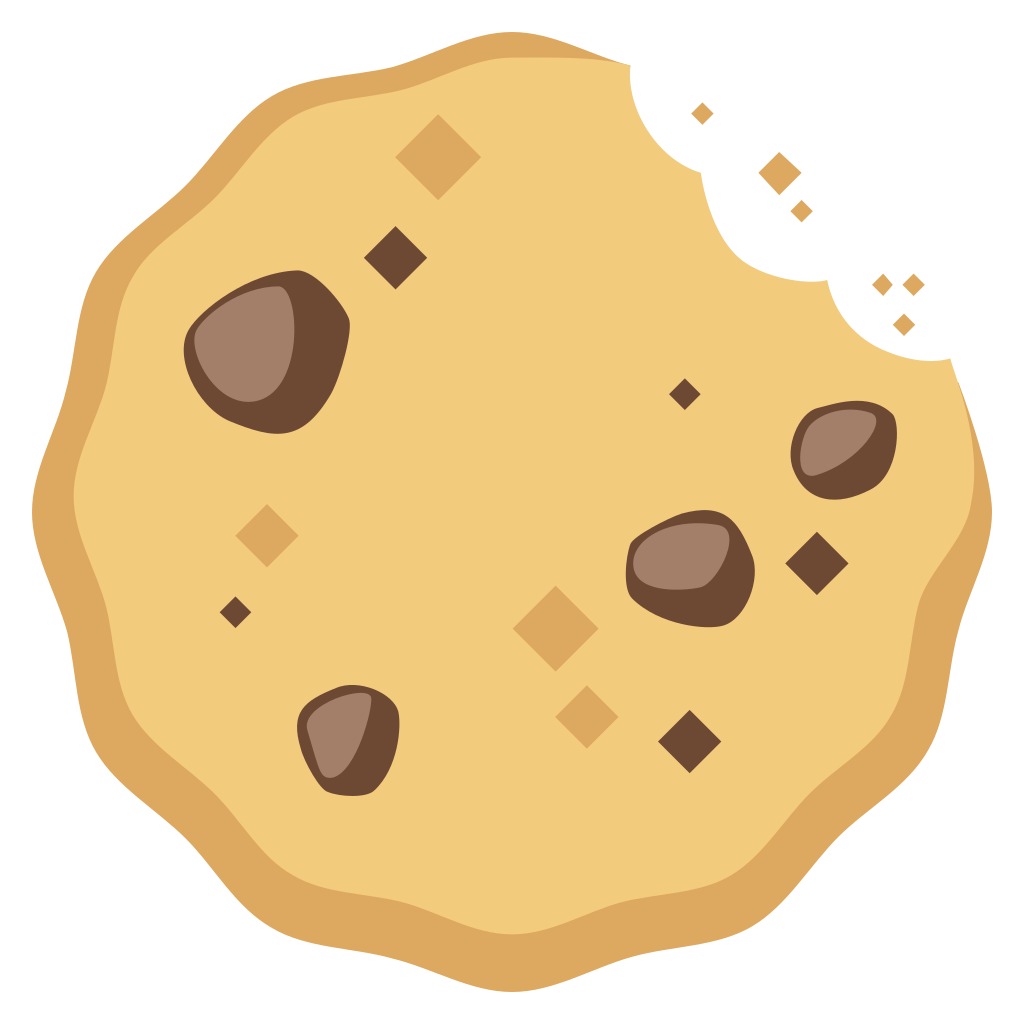 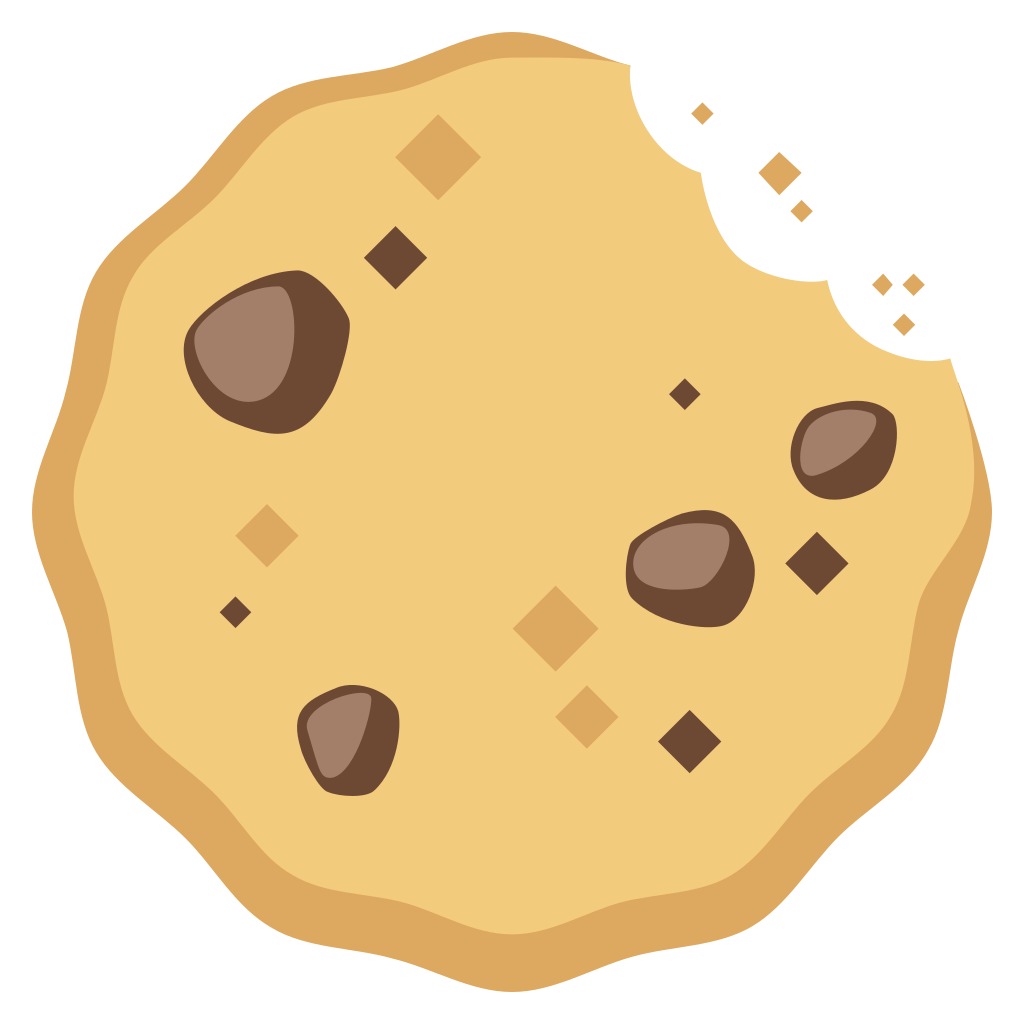 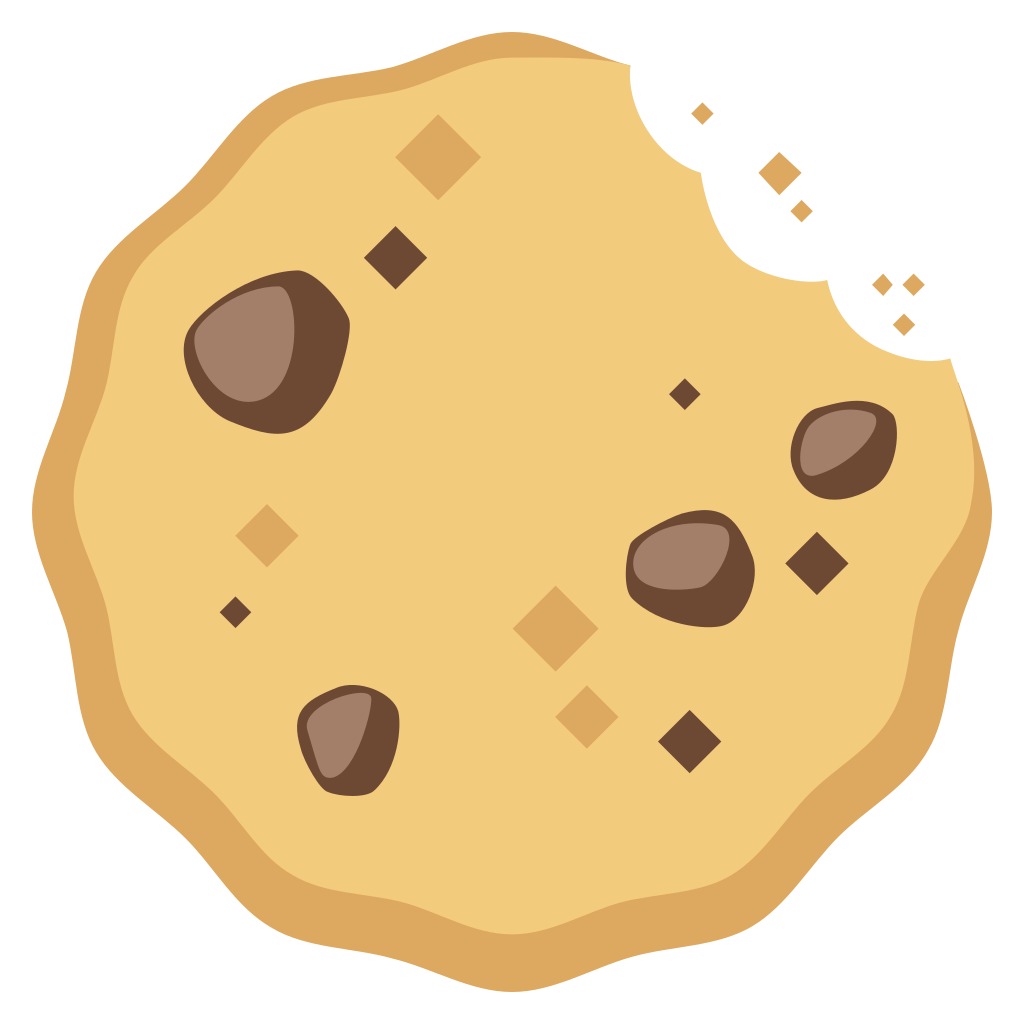 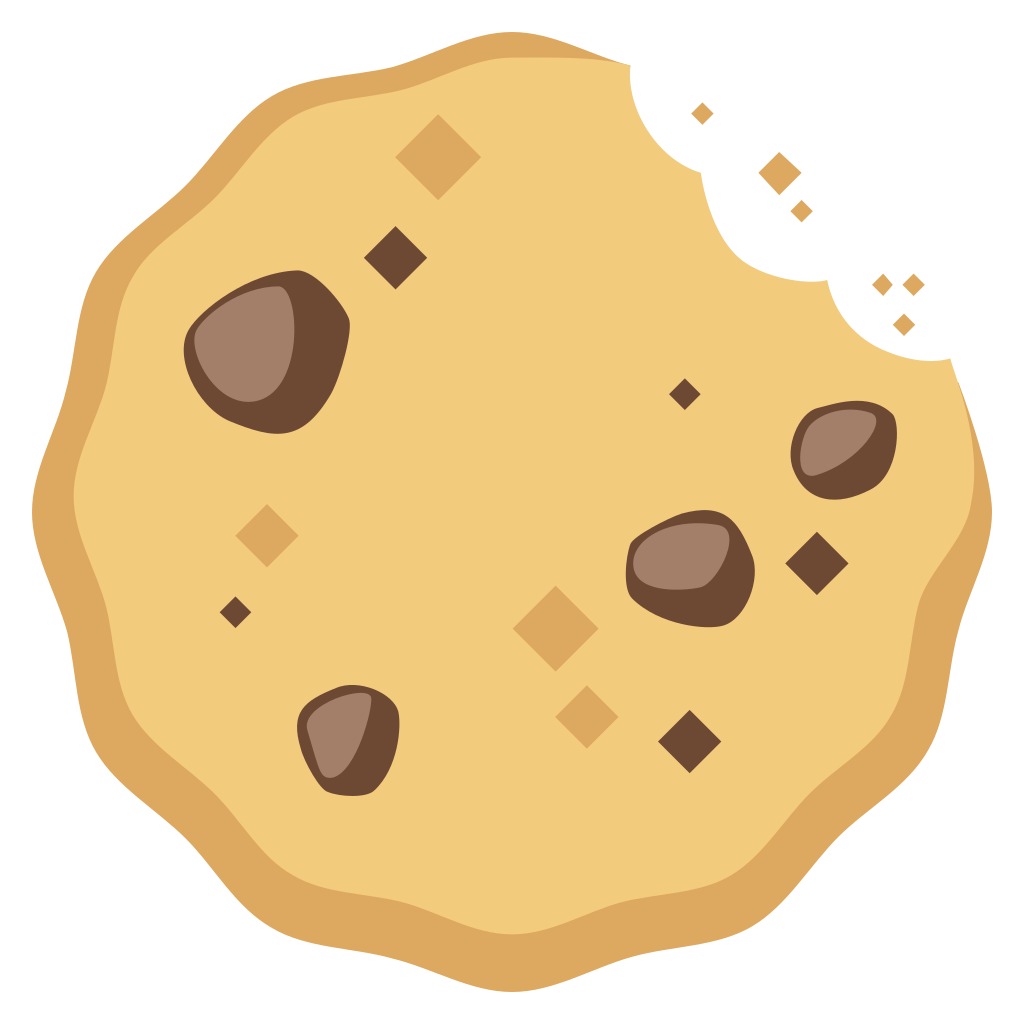 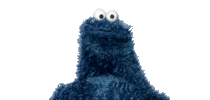 0 + ــ21 = ــ21
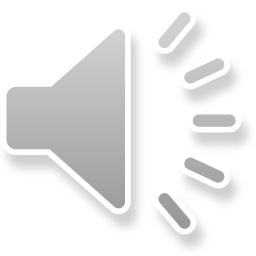 كتاب الطالب صفحة 120
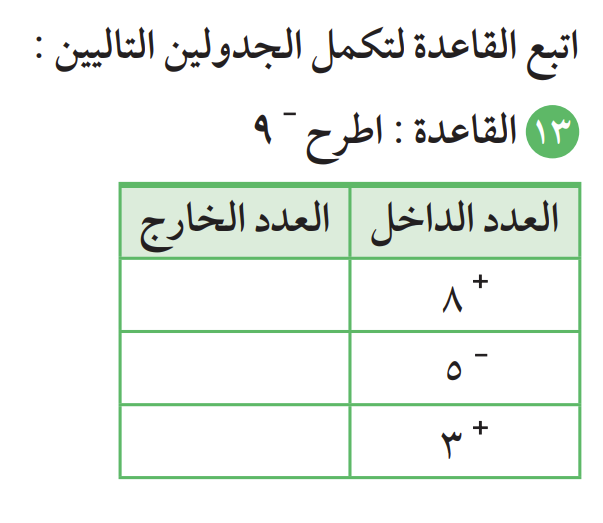 + 8 - -9 = + 17
- 5 - -9 = + 4
+ 3 - -9 = + 12
الواجب المنزلي صفحة 121 سؤال 14
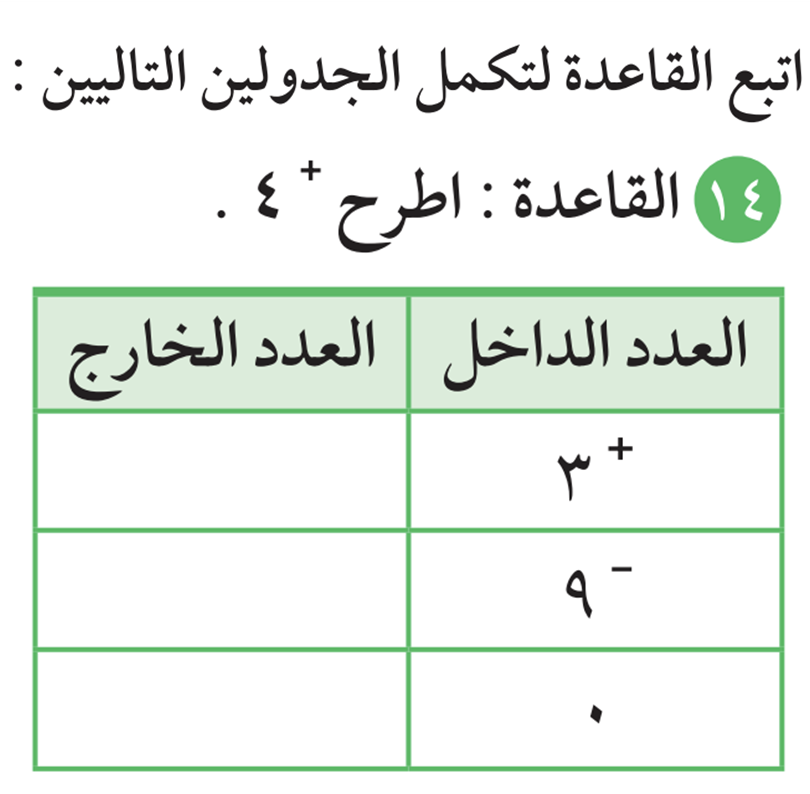 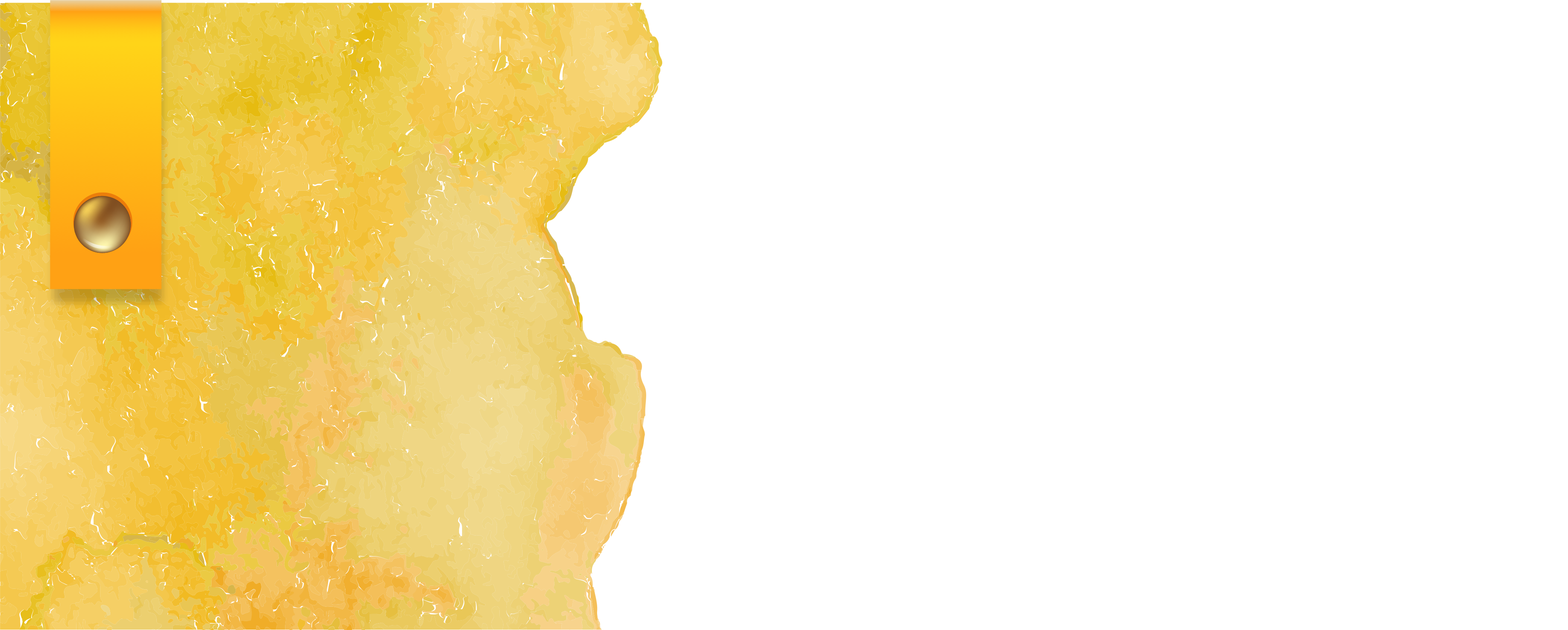 التقييم
 المختصر
التقييم المختصر
اختاري الإجابة الصحيحة:
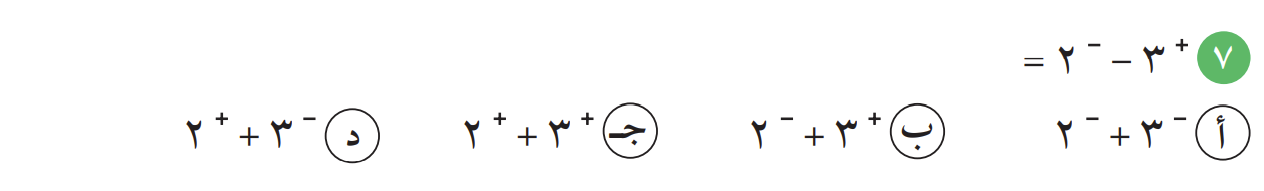 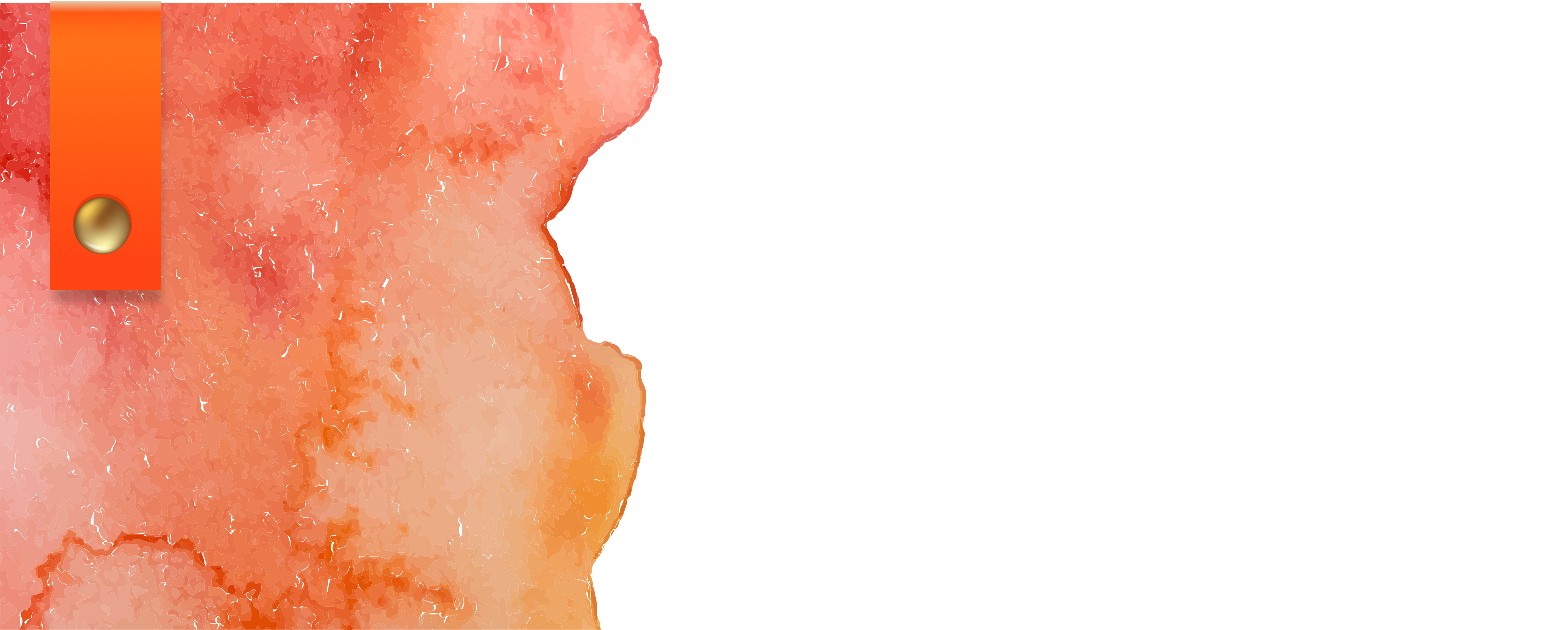 الخاتمة
ماذا تعلمنا اليوم؟